Equipe-projet Réseau de l’accompagnement n° 2
23 juin 2022
Visio
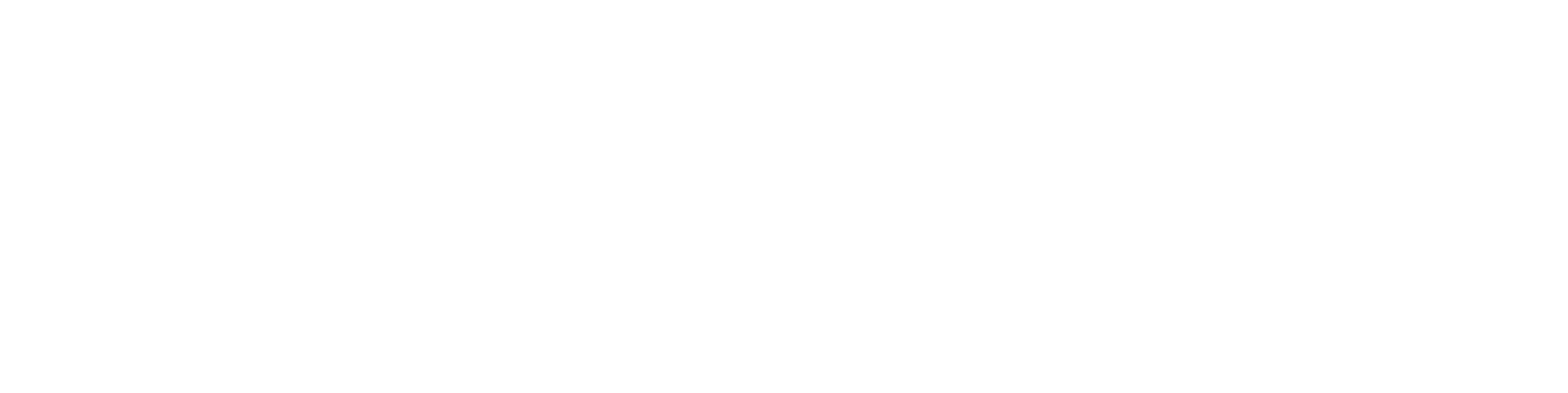 Anne-Hélène LE DU
Equipe-projet Réseau de l’accompagnement n°2
Réunion 23  juin 2022
Ordre du jour
10h00

10h10

10h20

11h30

12h00
Introduction
Contributions mobilisées pour structurer le Réseau
Logigrammes de l’accompagnement
Evaluation de l’accompagnement
Fin de réunion
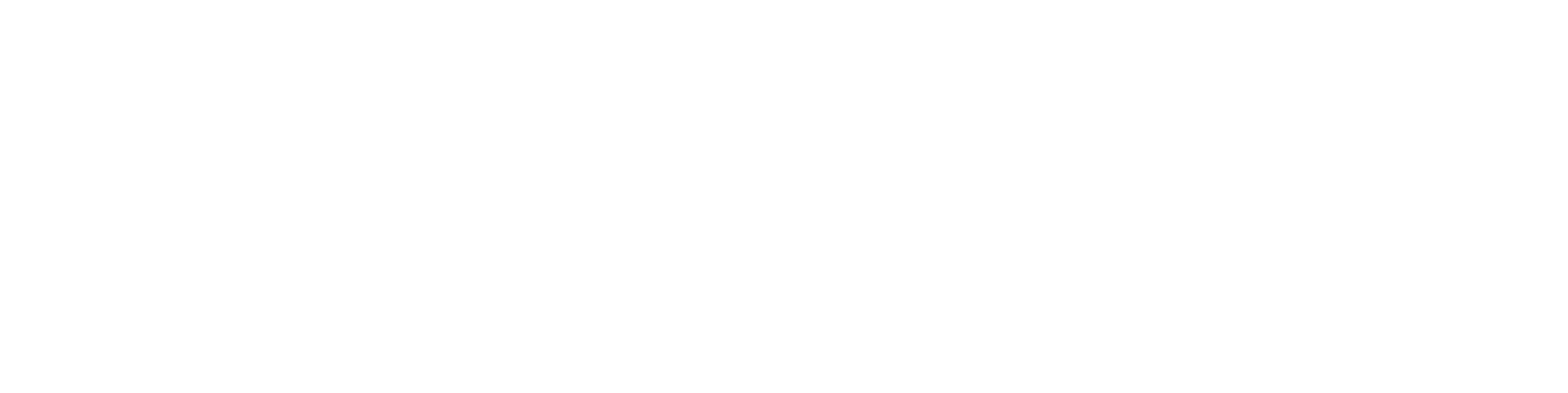 Introduction
Introduction
Les travaux de l'équipe-projet : une attente forte inscrite au plan d'actions 2022
    Objectif : un Réseau structuré pour novembre 2022 – information du CA à partir du 29 septembre 2022

Les actus du Réseau : le travail sur la qualification de l'offre d'accompagnement des contributeurs se poursuit 

30 contributeurs contactés – 15 fiches mises à jour ( 77 contributeurs)
Introduction
- Travail en cours sur la V 2 de l’interface MaQuestion #biodiversitéBZH 
     Objectif : des résultats mieux ciblés pour les porteurs de projets

- Travail sur les mots clés et intégration des contributions de l’équipe-projet 
 (planning de production annexe 1) dont intégration des RETEX dans la V2 de MaQuestion #biodiversitéBZH 

Des améliorations au profit des contributeurs et des bénéficiaires
Introduction
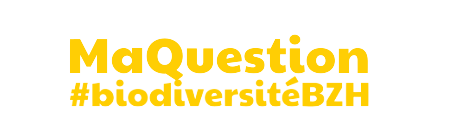 Introduction


“La Dépêche” de juillet  sur le thème de la mer et du littoral
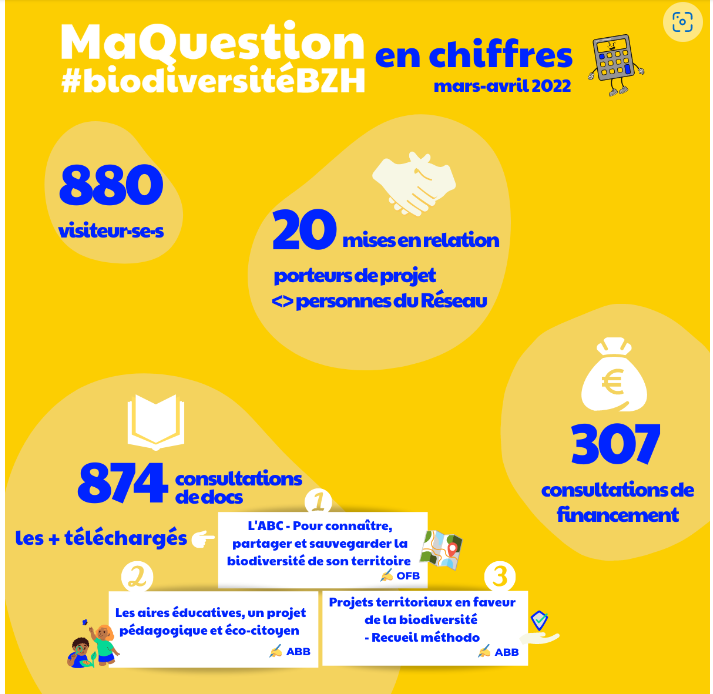 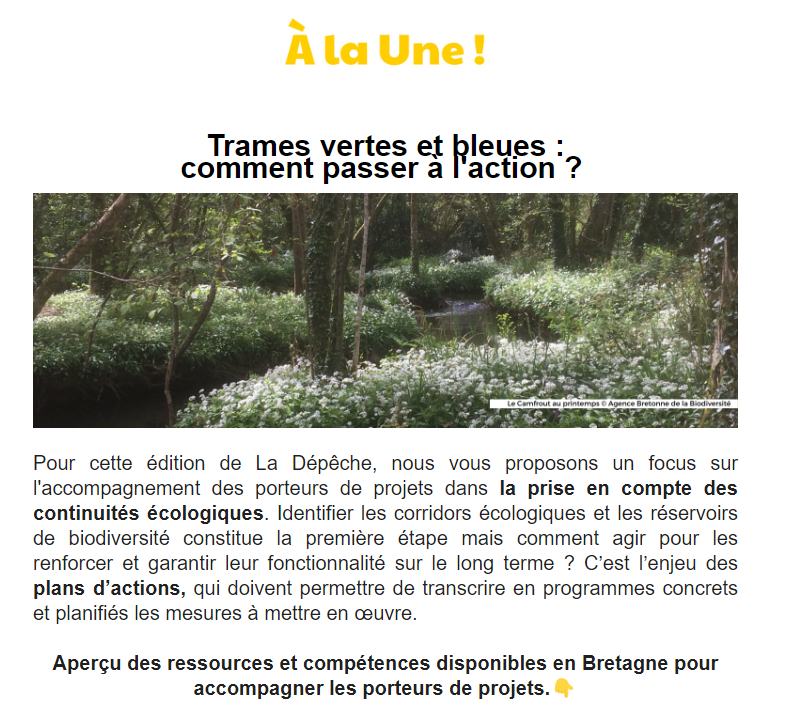 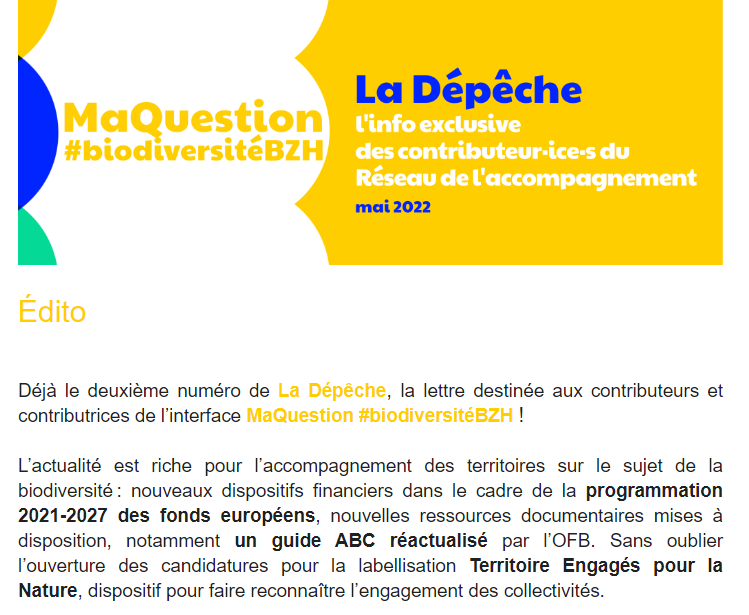 Contributions mobilisées pour structurer le Réseau
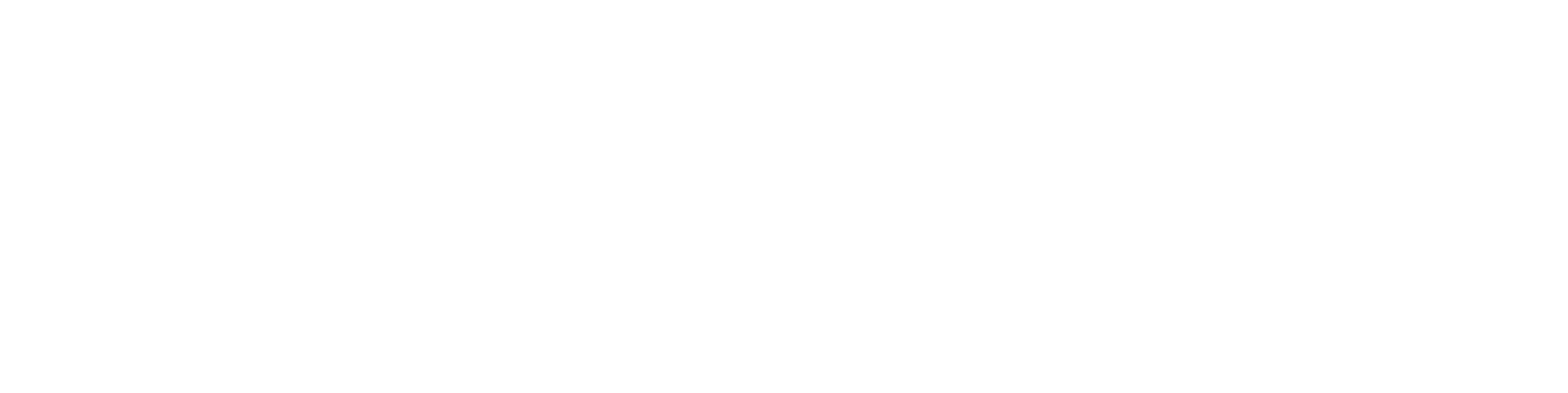 Méthodologie de travail 
de structuration du Réseau
Les contributions mobilisées : 


Note technique co-rédigée par le CBNB le CD 29  et la Région

Les éléments issus de la préfiguration

-   Les retours d’expérience dans les autres ARB
Ma Question :

Un outil permettant d’identifier par thématique et localisation géographique les acteurs de l’accompagnement 
Une aide à la reformulation du besoin et des attentes 

Véritable base de données des compétences disponibles (annuaire et même plus avec une mise en relation directe)

Renvoi vers les bons outils 

V2 en cours permettra de réaliser des exports pour les membres du Réseau ( coordonnées, accompagnement proposé etc )

La grille de diagnostic : un outil supplémentaire pour identifier les compétences disponibles et à mobiliser (pistes pour structurer le projet)



 Axe 1 Objectif 1 contribution CBNB-Région-CD29  + éléments de la préfiguration
La collection des aperçus des acteurs : une cartographie des compétences en un clin d’œil 

2020 : 127 acteurs

2021 : acteurs de l'accompagnement 

 : assos locales 

2024 : acteurs connaissance





 Axe 1 Objectif 1 contribution CBNB-Région-CD29
La Dépêche : un support pour animer le Réseau de l’accompagnement 

Mise en avant des ressources disponibles et utiles à la construction d’une culture commune 
Interconnaissance des acteurs et zoom sur des thématiques fortes 

Ma Question : des ressources disponibles pour l’ensemble du Réseau et un outil de référence pour des ressources communes ( Recueil méthodologique-guide OFB sur les ABC …) 


A partir de 2024 : un groupe de travail pour animer le Réseau de l’accompagnement dans la durée( temps collectifs, travail sur des outils communs….)


Axe 1 Objectifs 2 et 3 contribution CBNB-CD29-Région
Les volets animation et communication de l’offre d’accompagnement ABB pour assurer la montée en compétence des acteurs (diffusion et partage d’outils)


- Valorisation du kit Vivarmor via les canaux de l’ABB 


- Les Ateliers #biodiversitéBZH , l’agenda des évènements 
(organisation de l’accompagnement collectif)

La formation : un levier non inscrit au plan d’actions 2022 de l’ABB conçu par les partenaires et validé en CA

Un levier complémentaire dès 2023 : intégration du volet RETEX pour faciliter les échanges entre porteurs de projets



Axe 2 Objectifs 1 – 2 contribution CBNB-CD29-Région + éléments de la préfiguration
Le Réseau de l’accompagnement dans les autres régions
Le travail de l’équipe-projet Réseau de l’accompagnement  suivi de près dans les autres ARB 

L’interface MaQuestion : un outil inspirant pour les ARB 

Le Réseau breton de l’accompagnement des porteurs de projets biodiversitéBZH : un RETEX pour les autres ARB 

L’intégration des acteurs privés : un indicateur d’ambition et d’innovation
Le premier Réseau structuré en France sur l’accompagnement des porteurs de projets biodiversité
Logigrammes de l’accompagnement
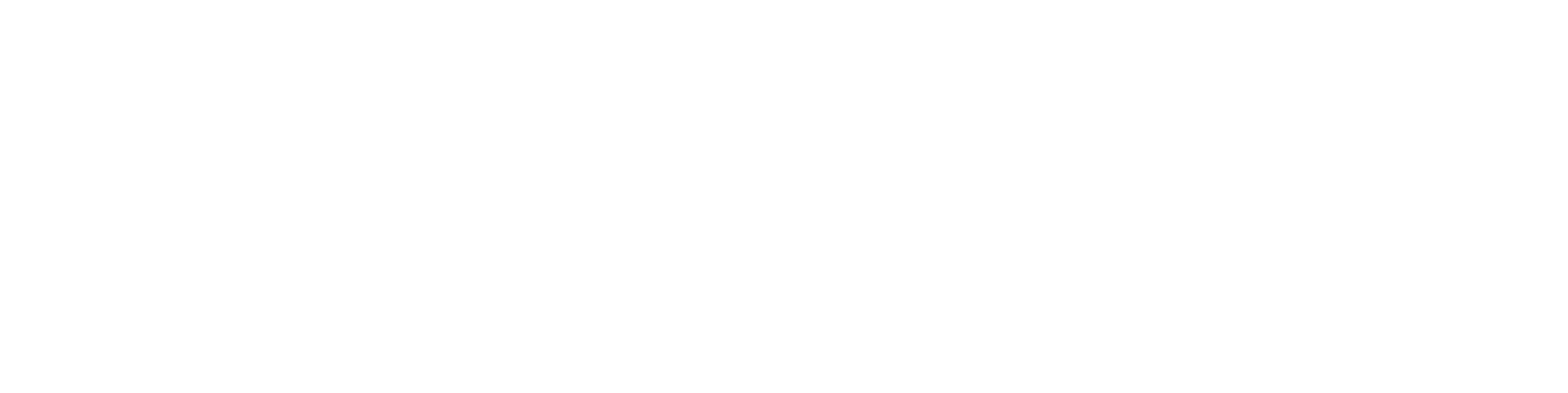 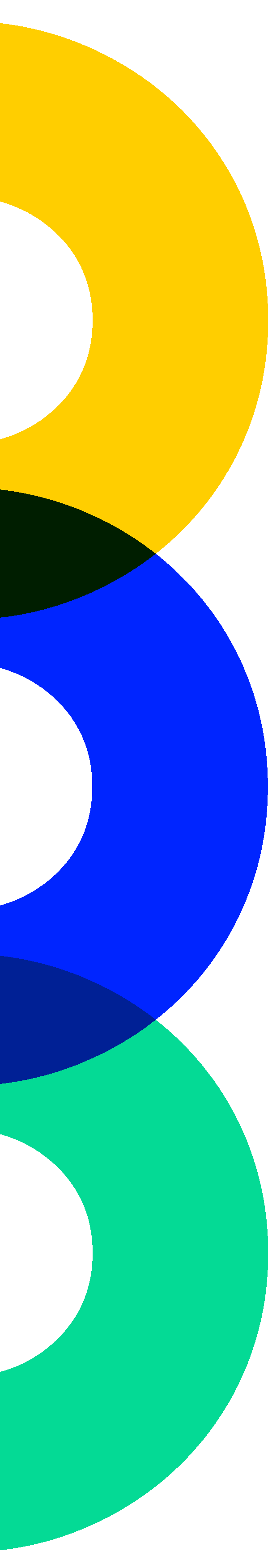 Le phasage du projet
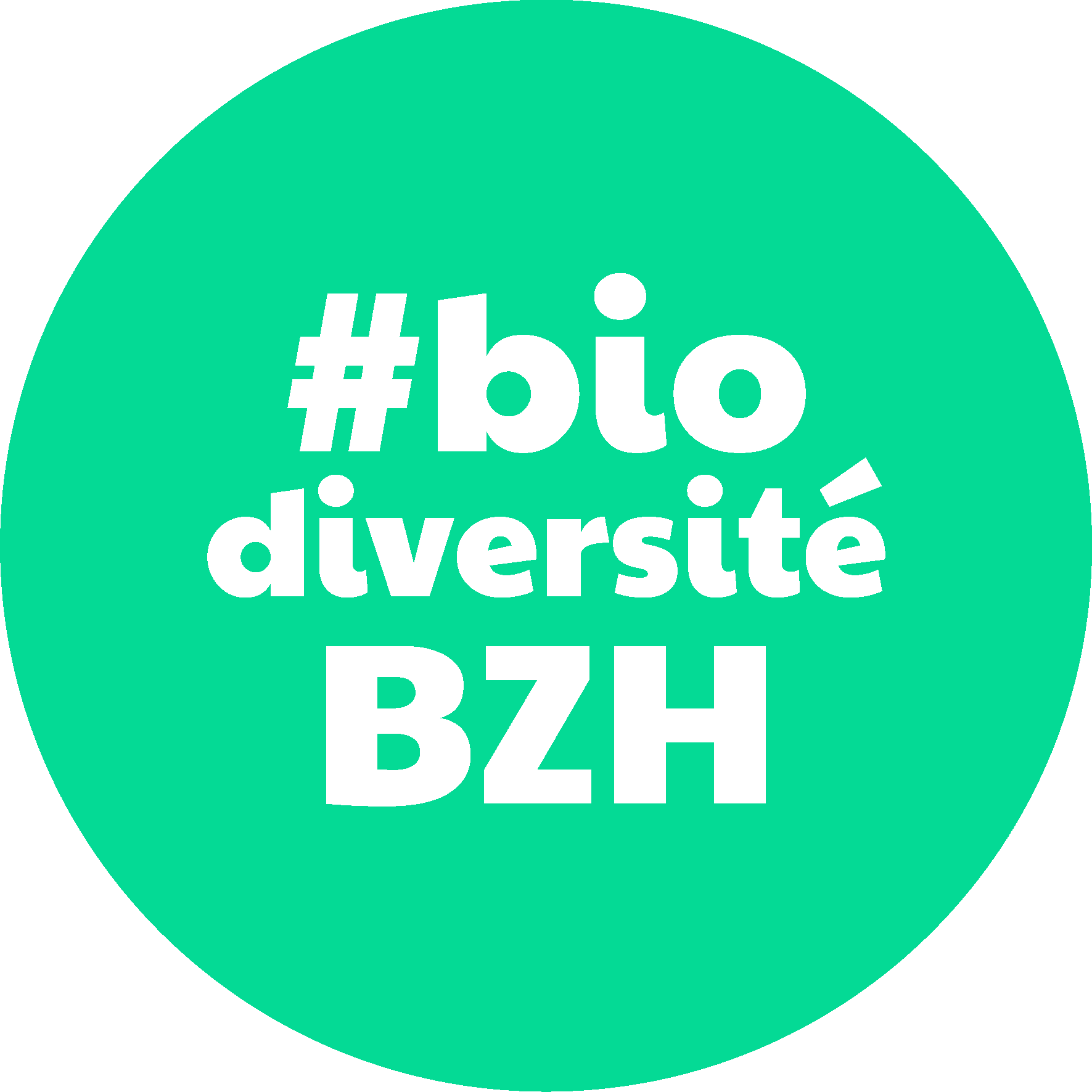 Un langage commun pour le Réseau
REALISATION
CADRAGE faisabilité
avant projet
CONCEPTION
CLOTURE  (évaluation)
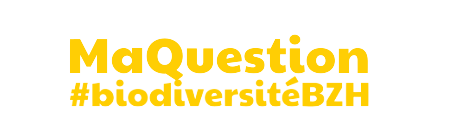 0
La mise en relation par Ma Question : étape de pré-qualification du projet par le porteur de projet
0
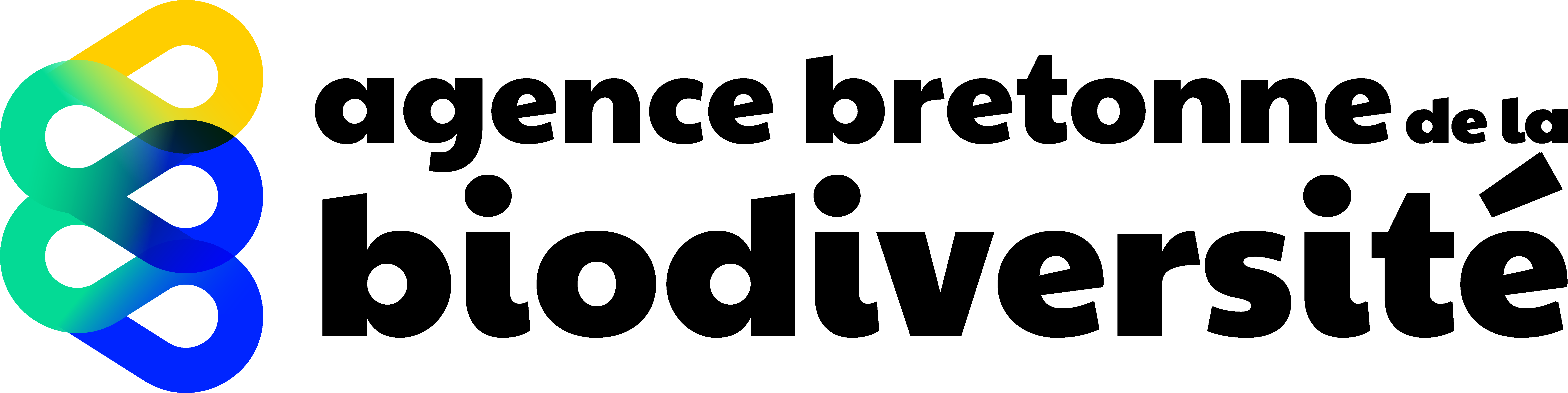 4
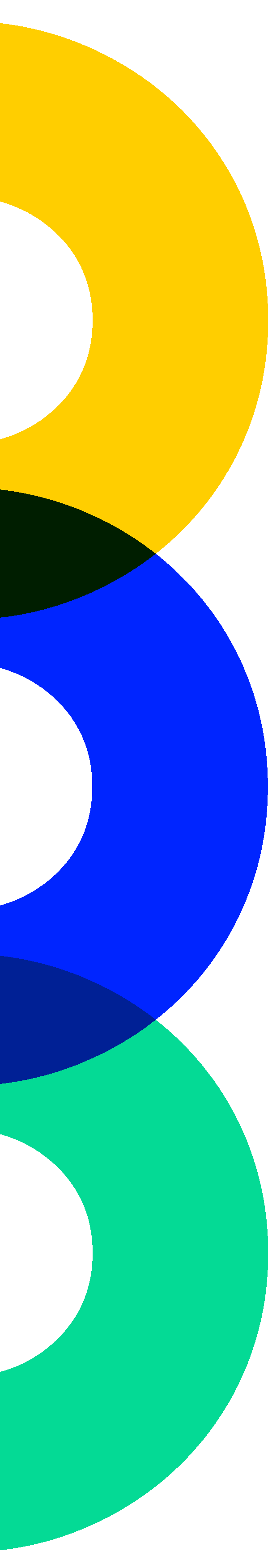 Le phasage de l’accompagnement
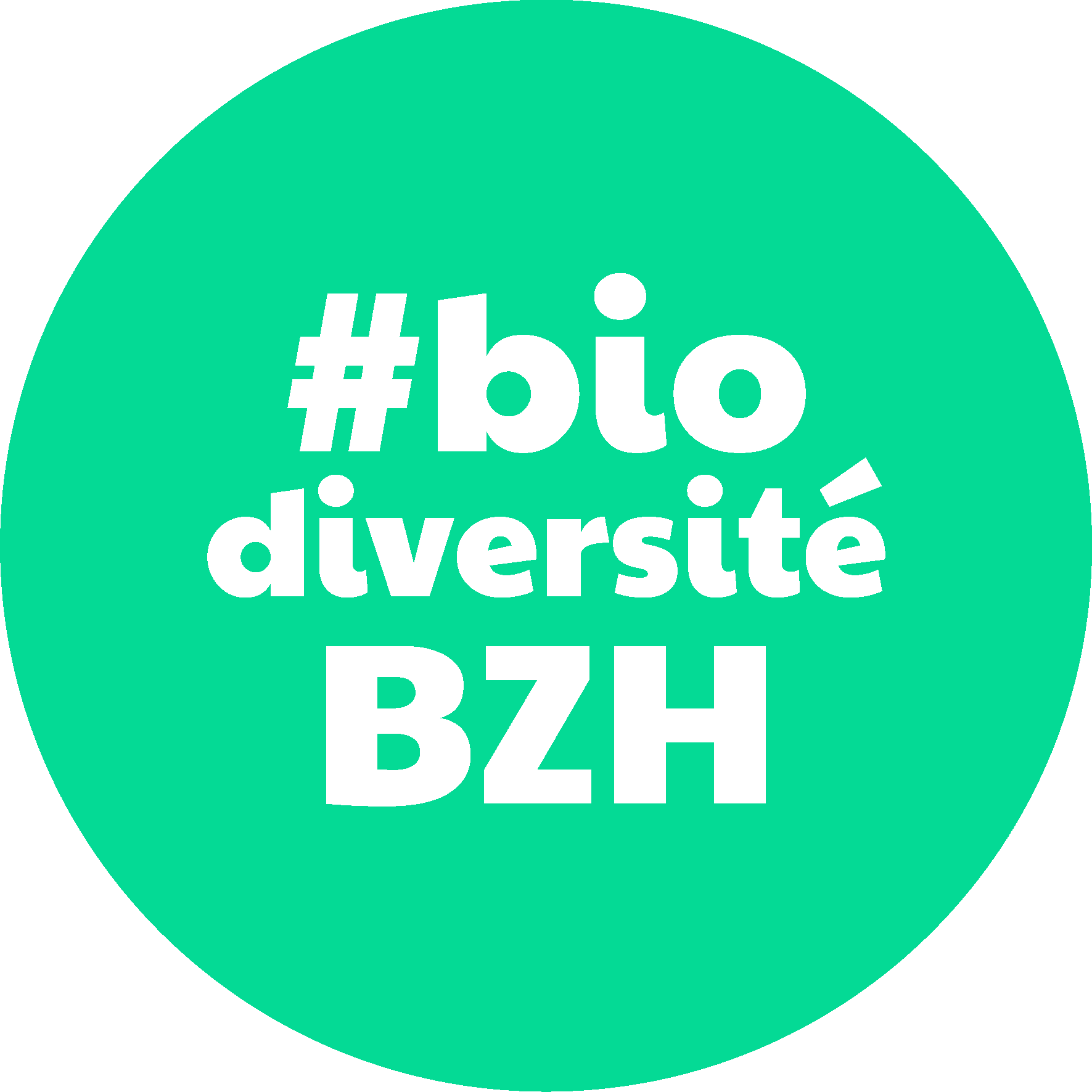 Un langage commun pour le Réseau
Suivi
Pré-qualification et qualification
Coordination
Evaluation
Valorisation
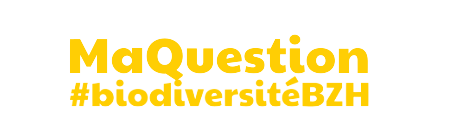 Rappel phasage du projet
REALISATION
CADRAGE faisabilité
avant projet
CONCEPTION
CLOTURE  (évaluation)
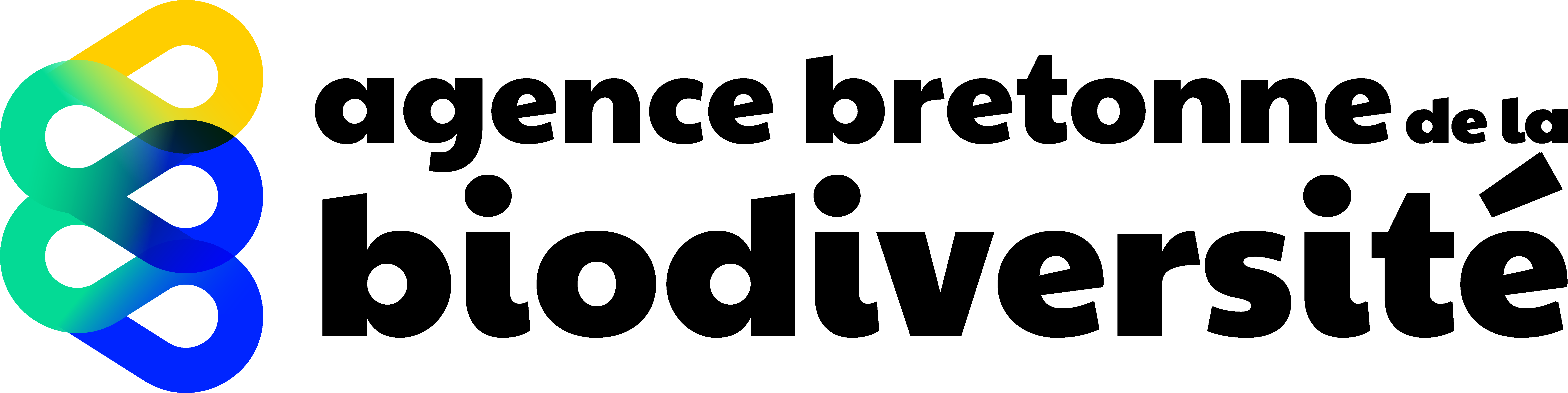 4
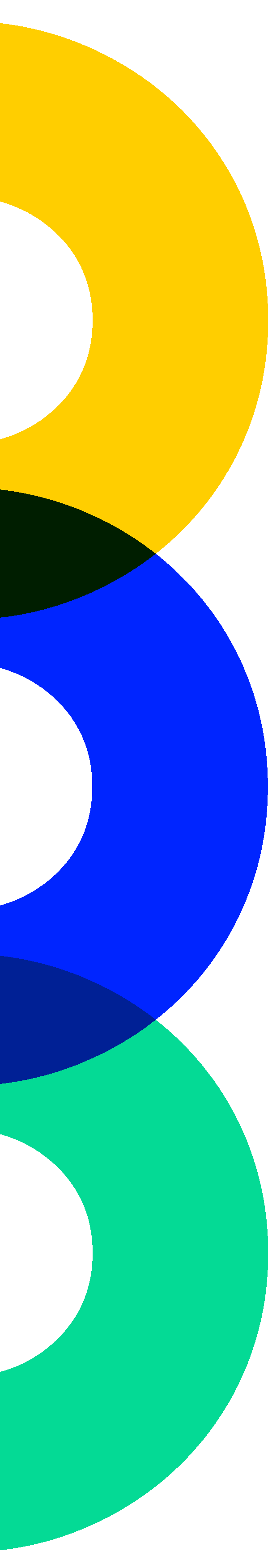 Le phasage de l’accompagnement
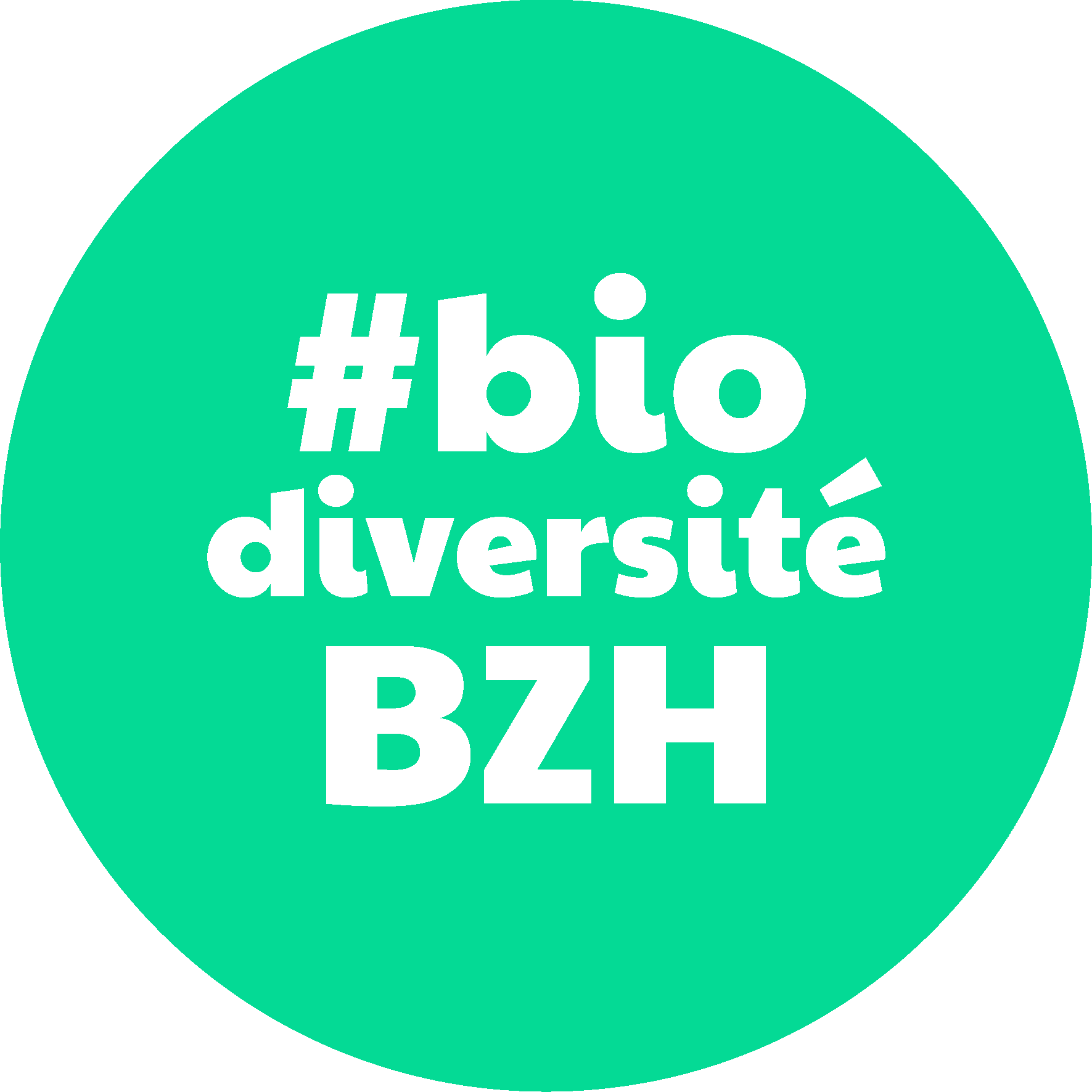 CADRAGE faisabilité
avant projet
CLOTURE
CONCEPTION
REALISATION
Evaluation 
Valorisation
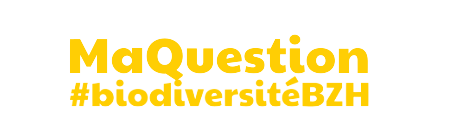 Suivi
Coordination
Qualification
5
4
2
1
3
6
0
Questionnaire 
de satisfaction
6
Réunion starter
4
1
Grille de diagnostic
5
Suivi du projet
2
Réunion de coordination
3
Relevé de décisions réunion de coordination
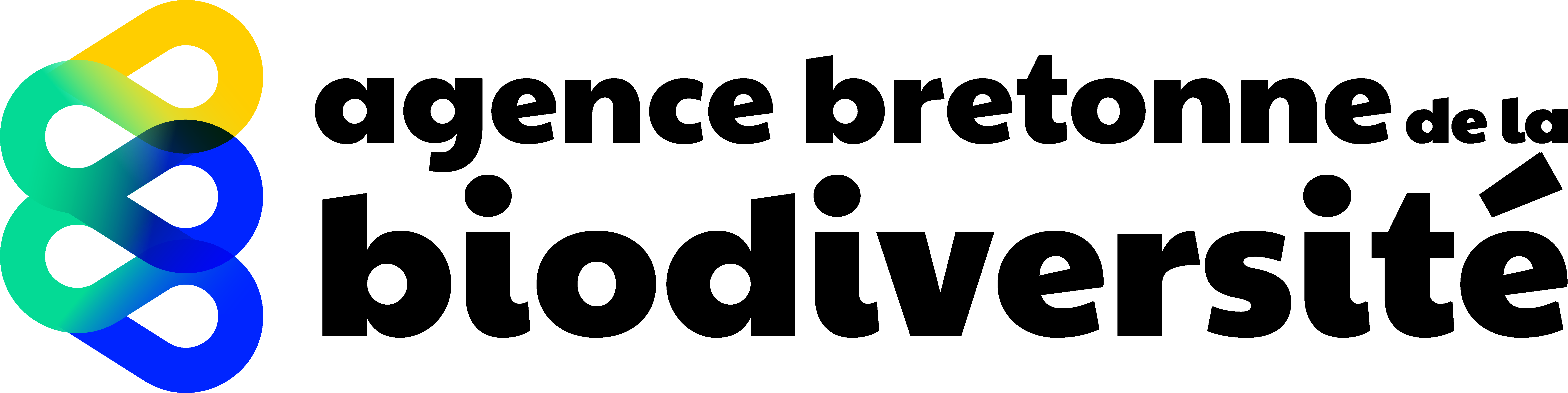 4
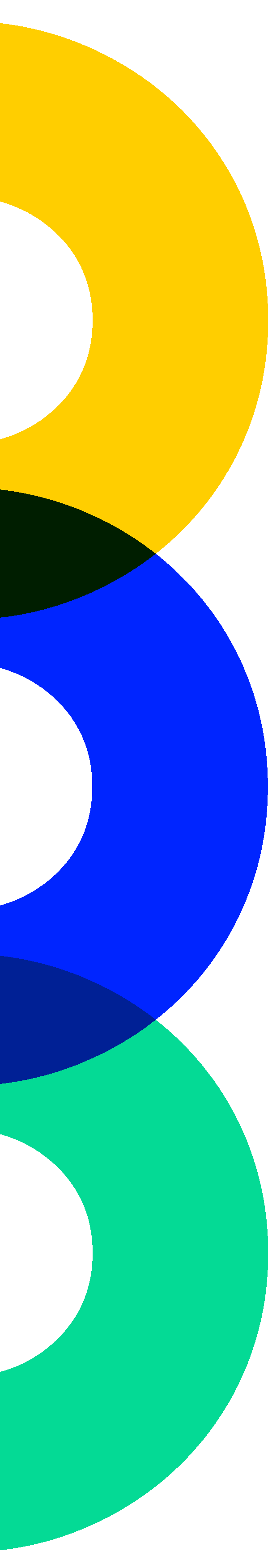 1
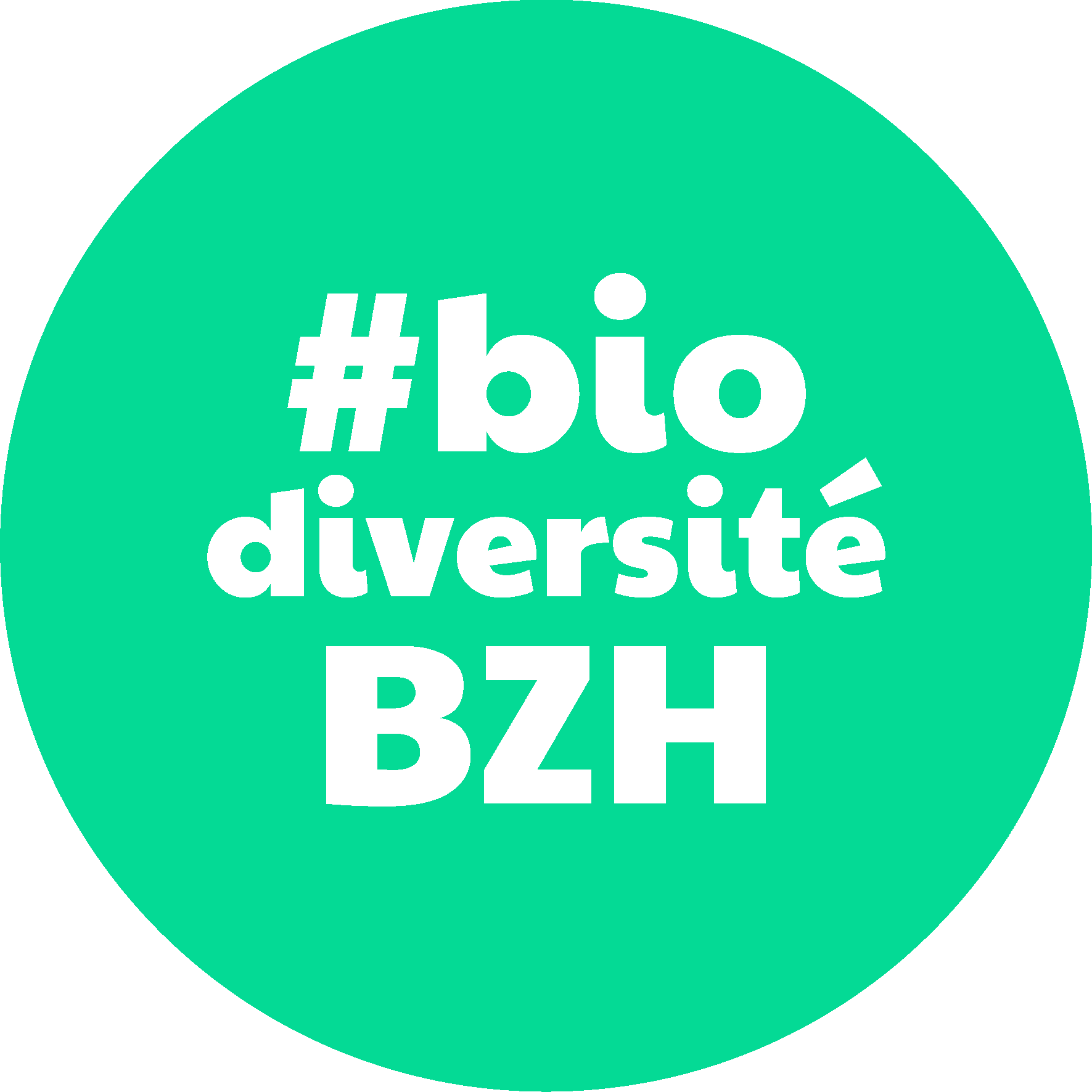 La grille de diagnostic
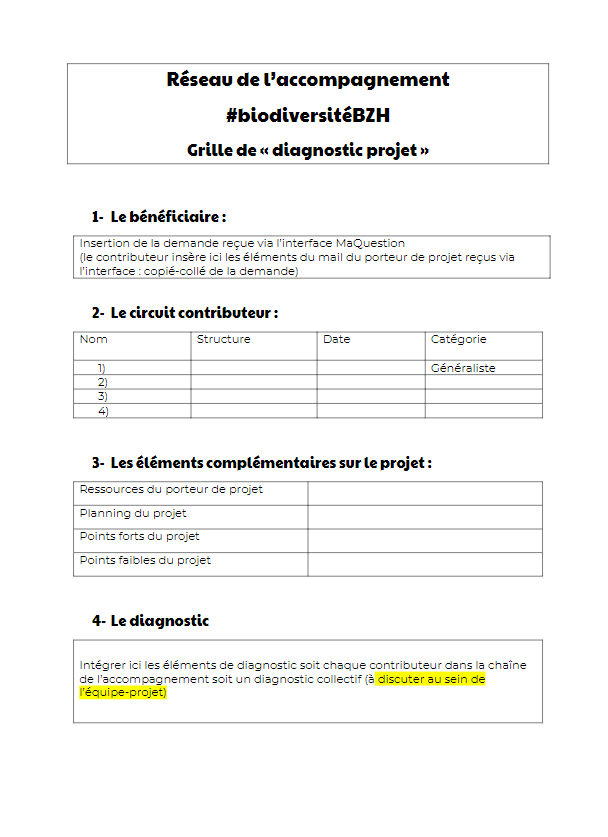 Ajouter le critère de l’ingénierie interne disponible pour déterminer l’offre d’accompagnement adaptée ? 

Ajouter si personne du Réseau ou autre acteur de l’accompagnement  déjà sollicités ? 

Mode de remplissage de la grille  : PDF modifiable ou via l’interface ? 

Mode de transmission de la grille ? Mail ou consultation en ligne via l’interface ?
2
La réunion de coordination
Quoi ? :
 
Une réunion avec tous les acteurs identifiés proposée par le membre du Réseau sollicité organisée sans le porteur de projet 

Décisions prises pendant cette réunion :

1- les acteurs complémentaires à solliciter
2- quel niveau d’accompagnement ? Selon ingénierie disponible
3- quel accompagnement et à quel moment ? Référents listés
4- recommandations au porteur de projet : calendrier 
5- quelle communication entre chaque phase au sein du Réseau ?
Le relevé de décisions de la  réunion de coordination
3
Qui est en charge du relevé de décisions :
 
La première personne contactée par le porteur de projet ( appelée le référent , le pilote ? )


Qui adresse les recommandations au porteur de projet ? 

-  La première personne contactée et à quel nom : Réseau ou contributeur ?
Réunion starter avec le porteur de projet
4
Qui est en charge du relevé de décisions :
 
La première personne contactée par le porteur de projet ( appelée le référent , le pilote ? )


Qui adresse les recommandations et ressources utiles au porteur de projet ? 

-  La première personne contactée et à quel nom : Réseau ou contributeur ?
5
Le suivi du projet
Objectif : organiser l’accompagnement durant la vie du projet

Une offre d’accompagnement différenciée selon l’ingénierie disponible

Offre simple : échanges mails + téléphone avec le porteur de projet  avec un suivi COPIL par un contributeur du Réseau ? 



Offre renforcée : présence du Réseau sur tous les COPIL ?
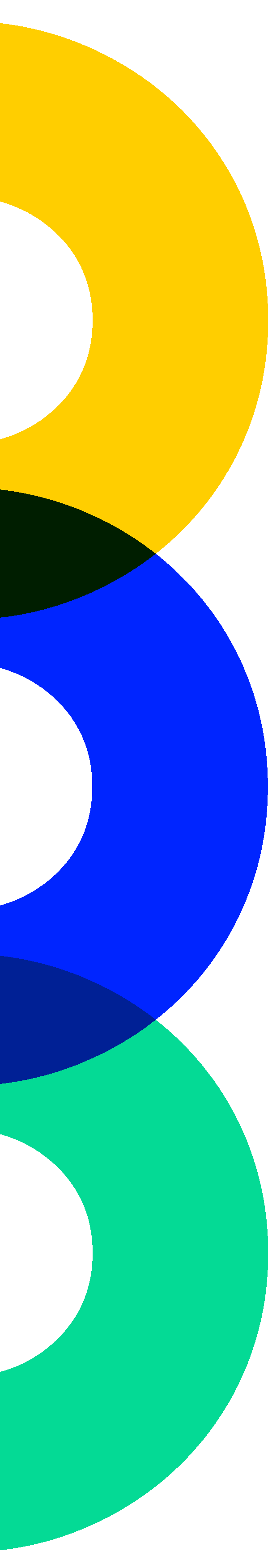 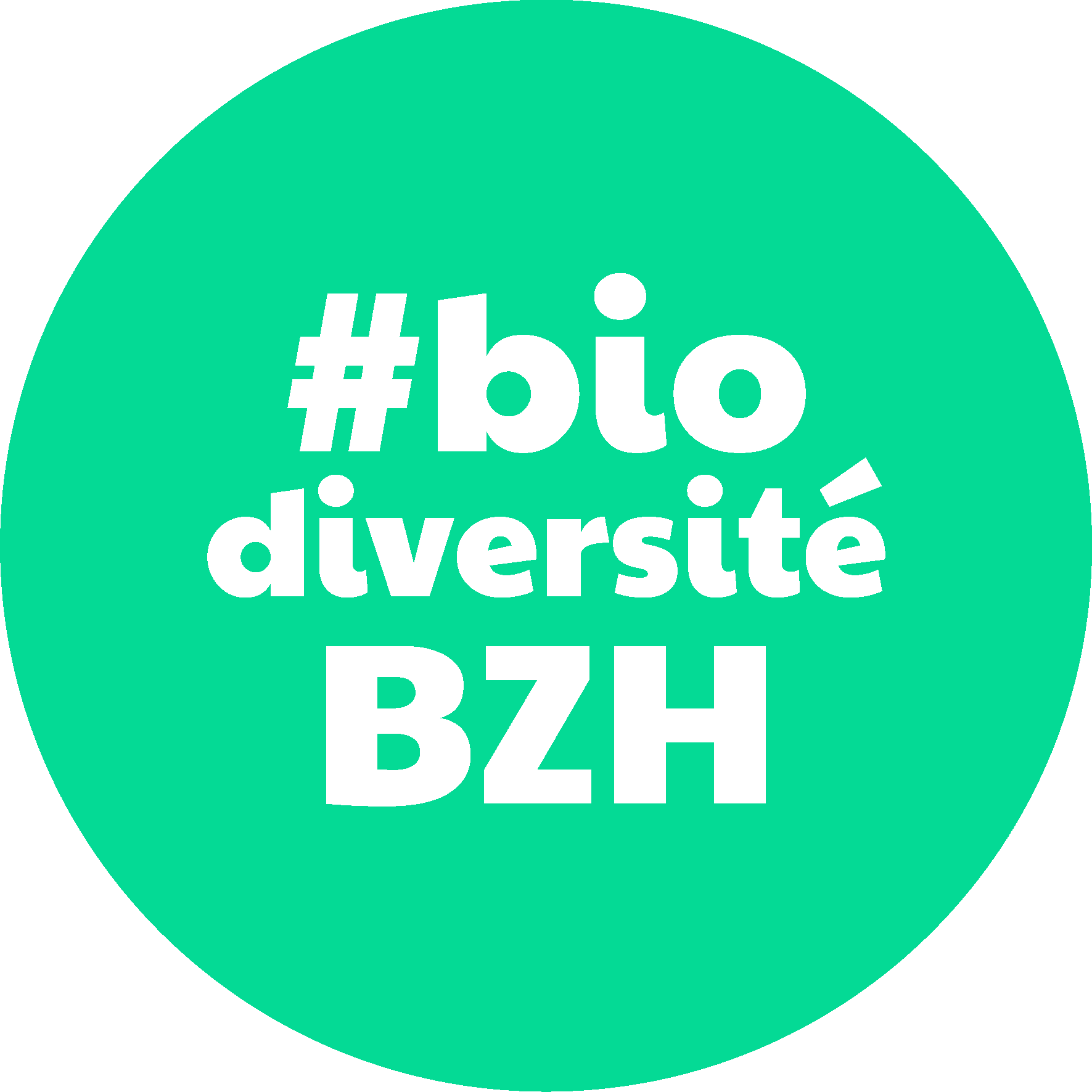 5
Le questionnaire de satisfaction
Pourquoi ? 

Pour évaluer la qualité de l’accompagnement du côté du porteur de projet 

Pour permettre une information au CA sur la qualité du Réseau de l’accompagnement 

-   Pour identifier ce qui a manqué dans l’accompagnement 

Répond au besoin Etat des lieux : contribution CBNB CR CD 29
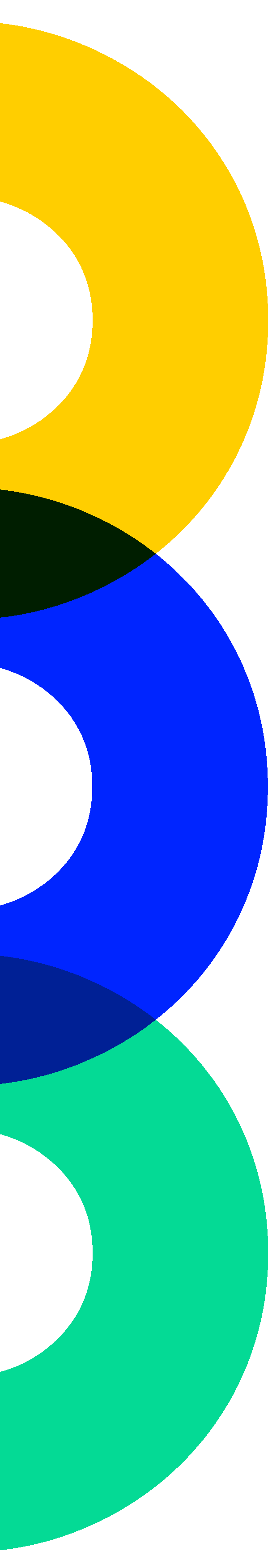 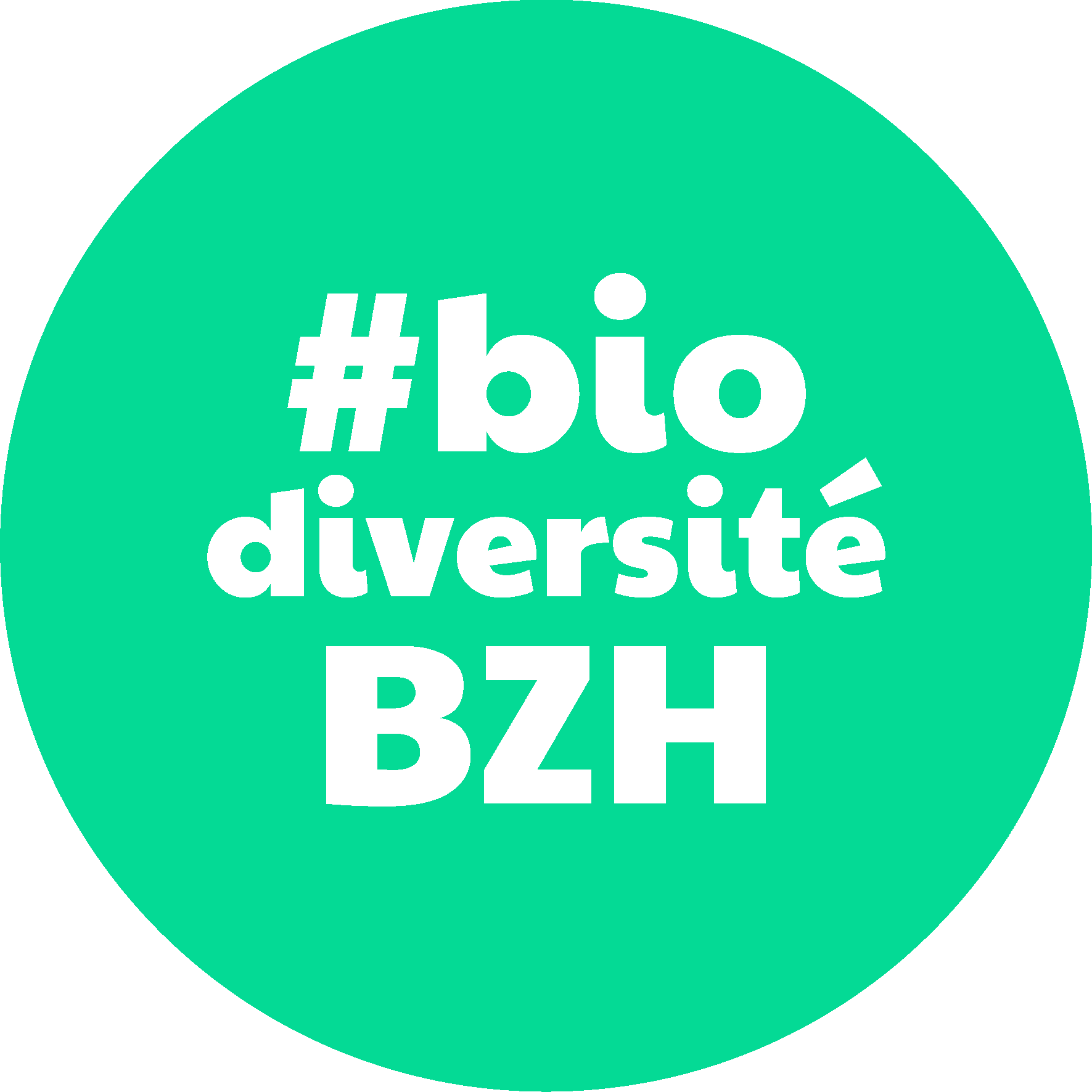 5
Le questionnaire de satisfaction
Comment ?


Un questionnaire simple et court ( 10 questions maximum en ligne)

Calendrier : une V 1 validée lors de la réunion du 15 septembre 2022 de l’équipe-projet 

Modalités de travail : une proposition V0 par un membre de l’équipe-projet et échanges bilatéraux ?
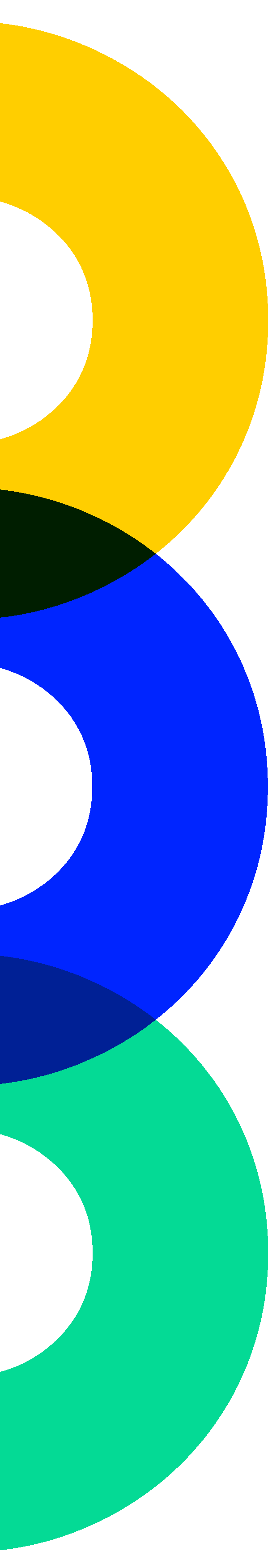 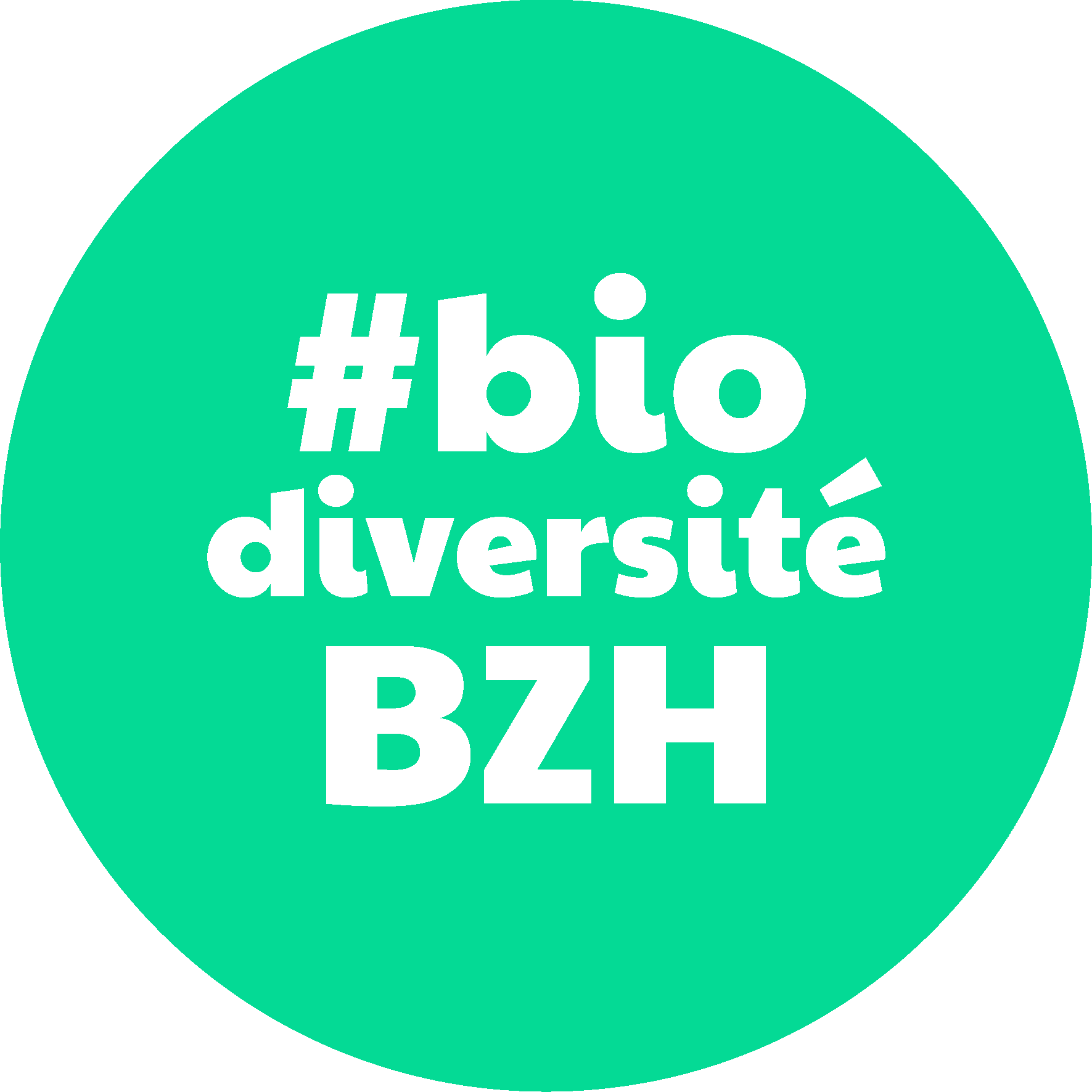 5
Le questionnaire de satisfaction
L’évaluation de la qualité de l’accompagnement 


Une piste de travail pour l’équipe-projet Réseau de l’accompagnement N°3 ?

Pour faire le lien entre les porteurs de projet et le CA ? 


Analyse des réponses (identification des contributeurs chargés de ce travail) 

Propositions et mise en oeuvre d’actions correctives pour améliorer la qualité de l’accompagnement
Equipe-projet Réseau de l’accompagnement ​
Prochaine réunion :


Le jeudi 15 septembre
11h 13h
MCE à Rennes (35)

L’espace de travail collaboratif de l’équipe-projet
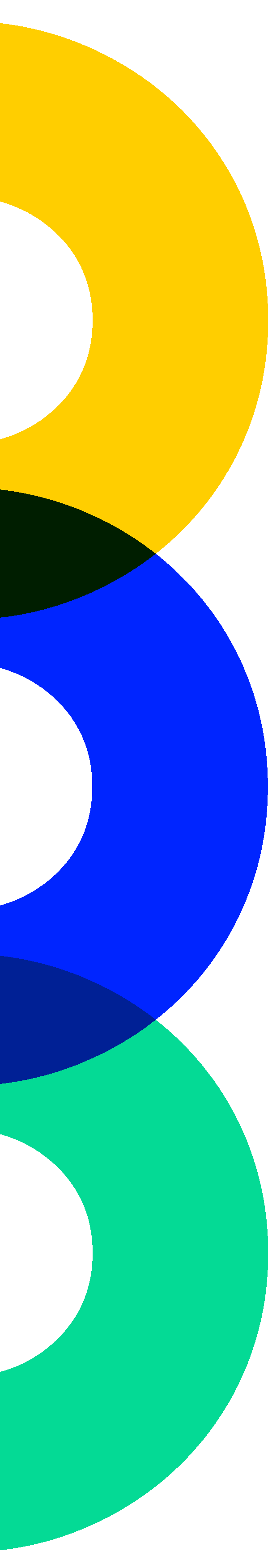 Recevoir nos actus
La Mensuelle de la
#biodiversitéBZH
Un conseil pour votre projet ?
Suivre notre communauté
#biodiversitéBZH
Rdv sur MaQuestion
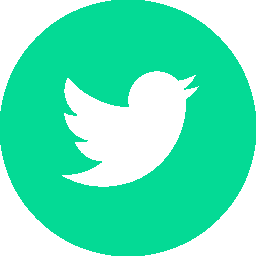 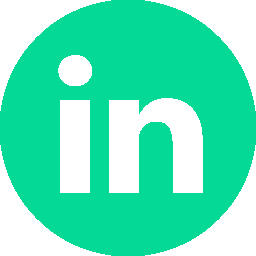 #biodiversitéBZH
Tout savoir sur l’Agence
www.biodiversite.bzh
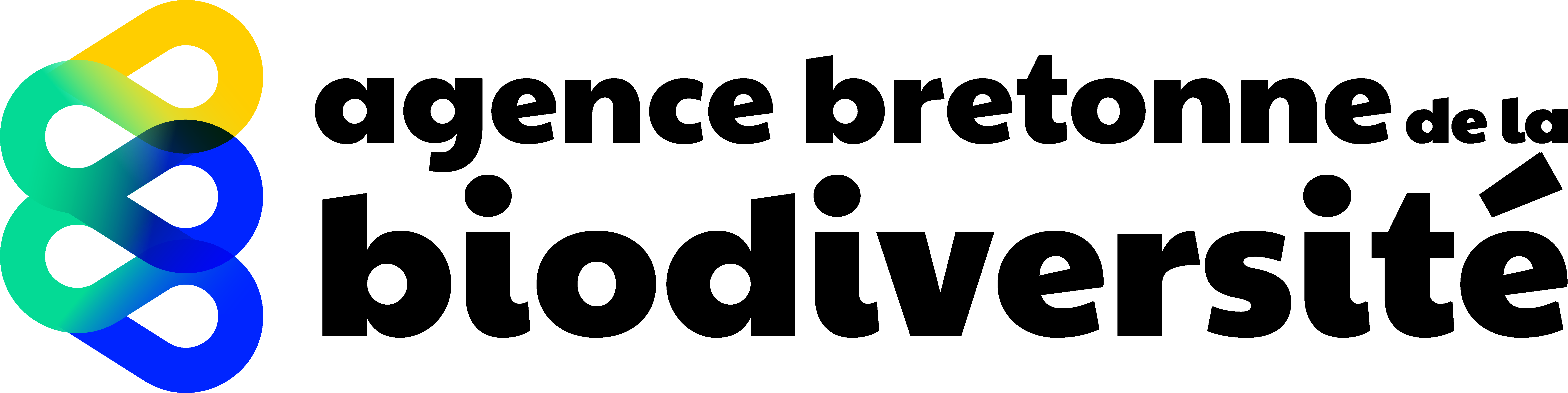 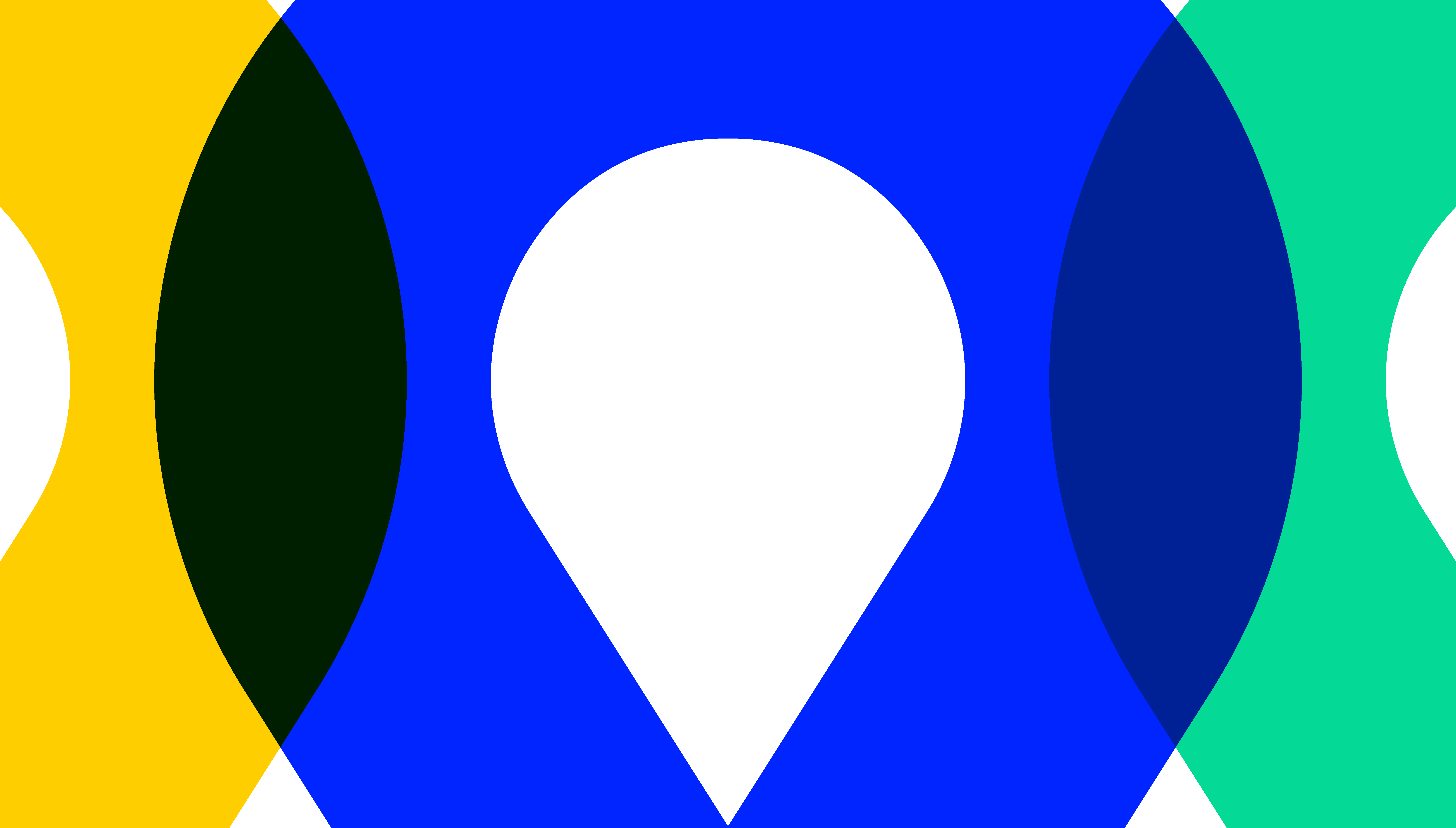 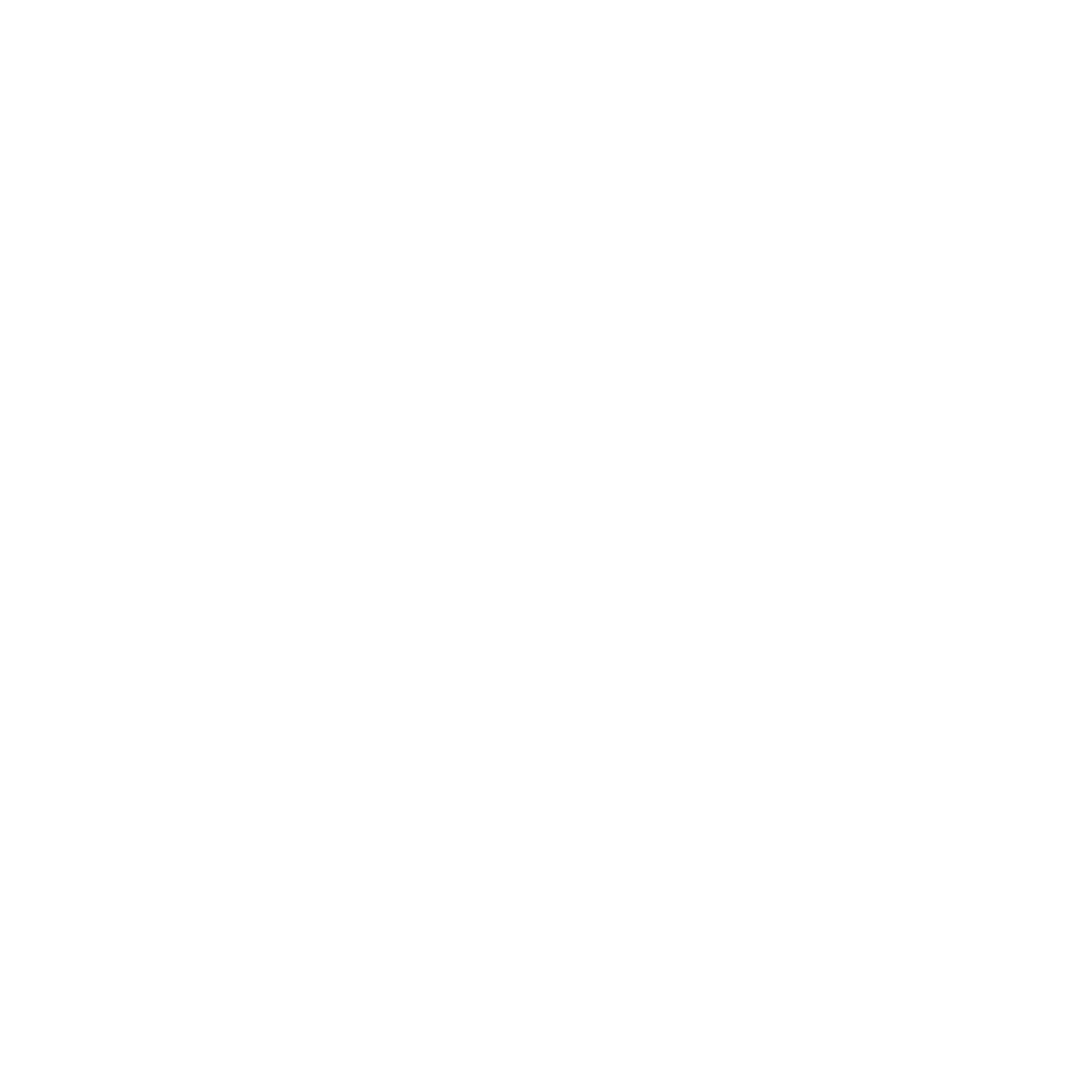 Annexes
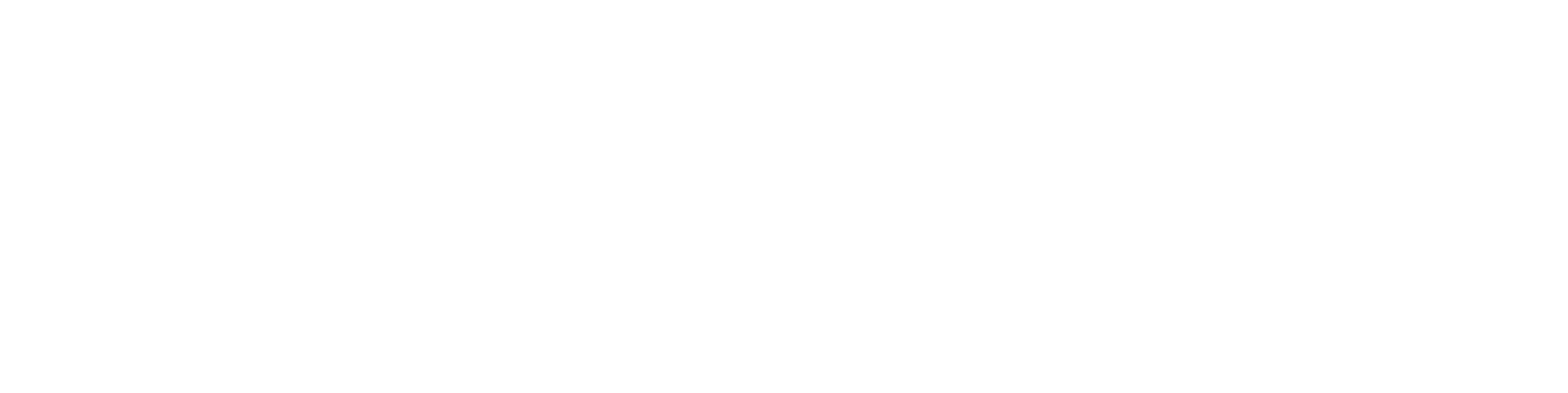 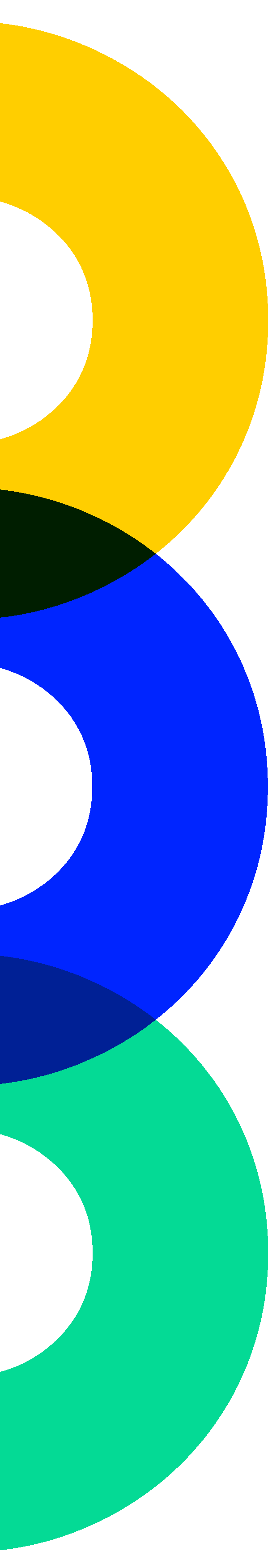 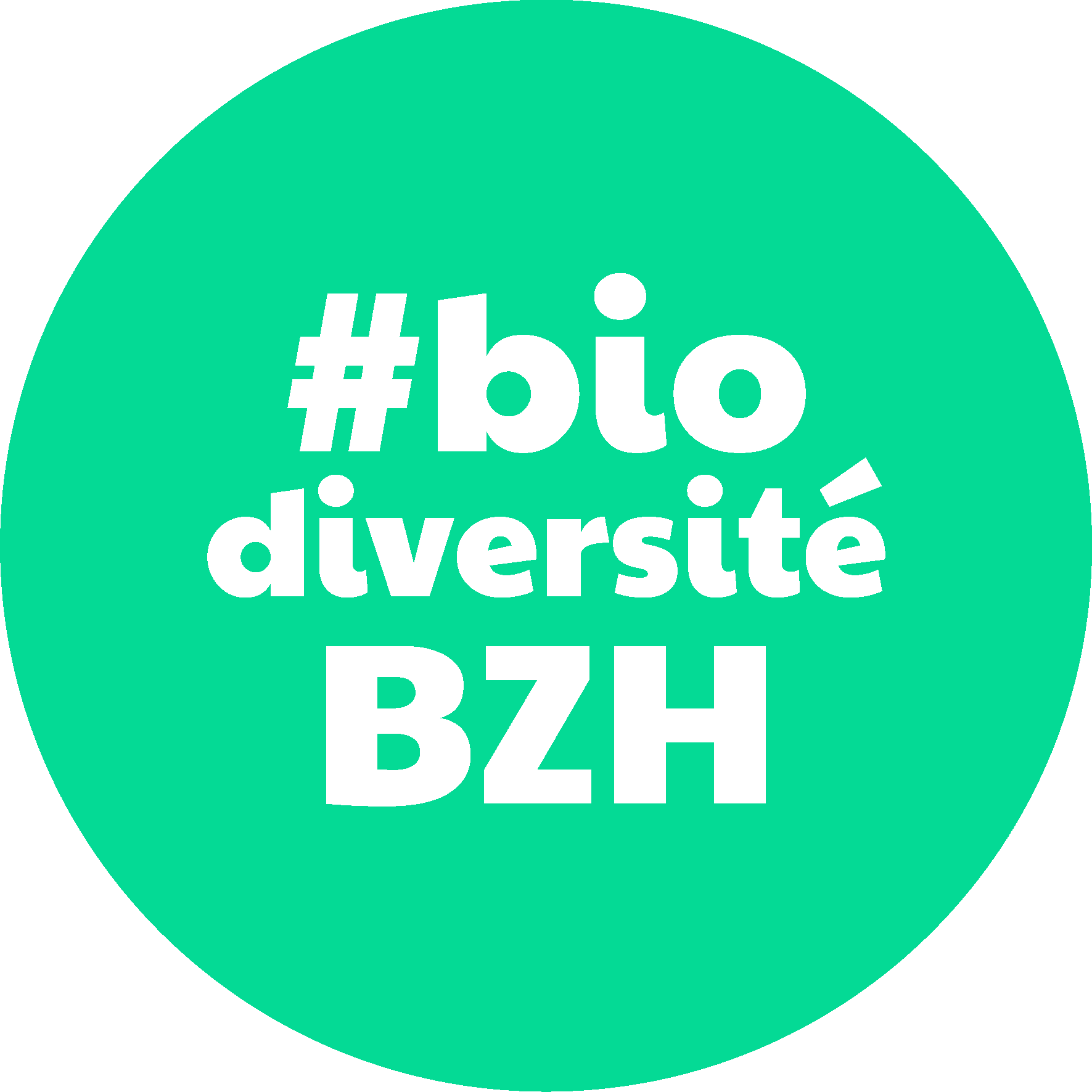 Evénements et principales réunions
(organisés ou co-organisés par l’Agence)
2022
Calendrier
V03
04/22
Mai
Janvier
Février
Juin
Août
Septembre
Mars
Avril
Décembre
Novembre
Octobre
Juillet
RESEAU DE L’ACCOMPAGNEMENT
INGENIERIE DE PROJETS
Comité des financeurs
Réseau accompgmt n°2
EVENEMENTS
A
A
BST
BST
JTR
BST
Forum
N2000
F
JET
R
JET
JET
F
F
RGENB 
JET
ANIMATION ET MOBILISATION
CONDUITE DE PROJETS COLLECTIFS
A    c    t    I    v    I    t    é    s
GRAEB
Guide RGENB
Gestion-recherche RGENB
Faune sauvage en détresse
GOUVERNANCE
Conseil d’administration
Membres financeurs
SUPPORT
RGENB (copil et AP)
Réseau SafN
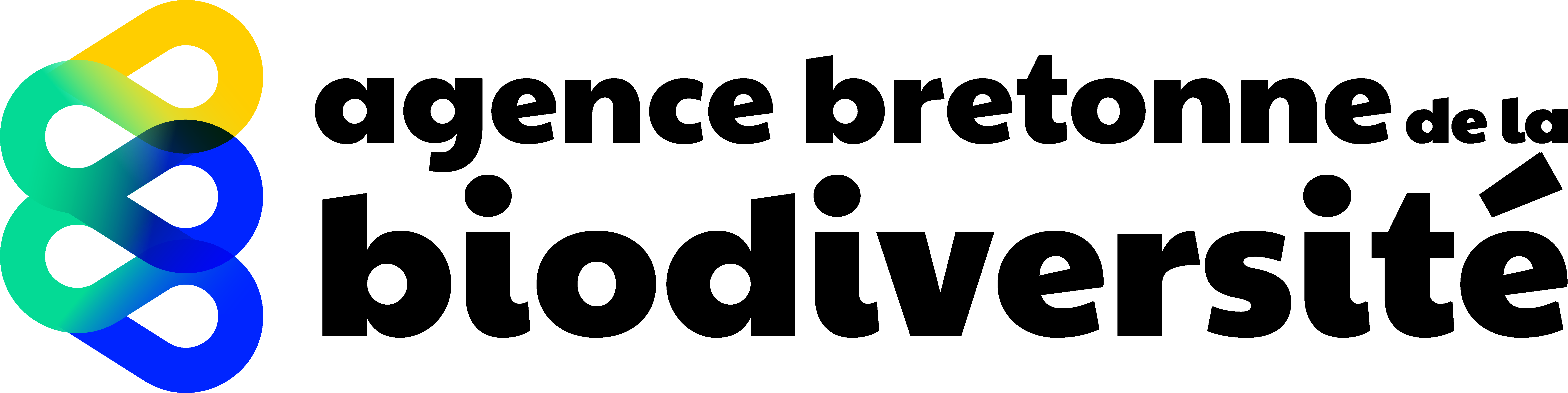 A = Les Ateliers / BST = La Biodiversité Sur le Terrain / F = Formations / JET = Journée d’Echanges Techniques / JTR = Journée Technique Régionale SafN / N2000 = Journée des Chargés de Mission Natura 2000 / R = Journée des Réserves Naturelles / RGENB = Réseau des Gestionnaires d’Espaces Naturels Bretons / SafN = Solutions d’adaptation fondées sur la Nature
Equipe-projet Réseau de l’accompagnement n°2 ​
Annexe 1
Planning de conception
 équipe-projet
Planning de production ABB
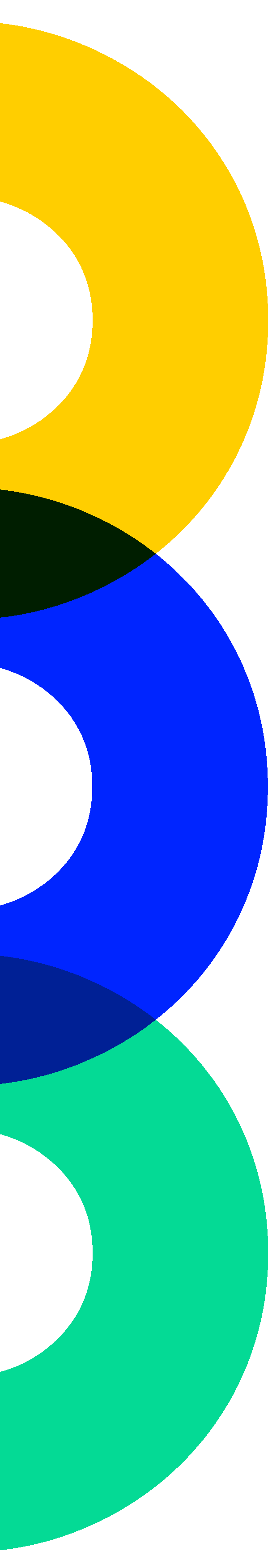 Annexe 2(extrait Réunion n°1- EP 2022)
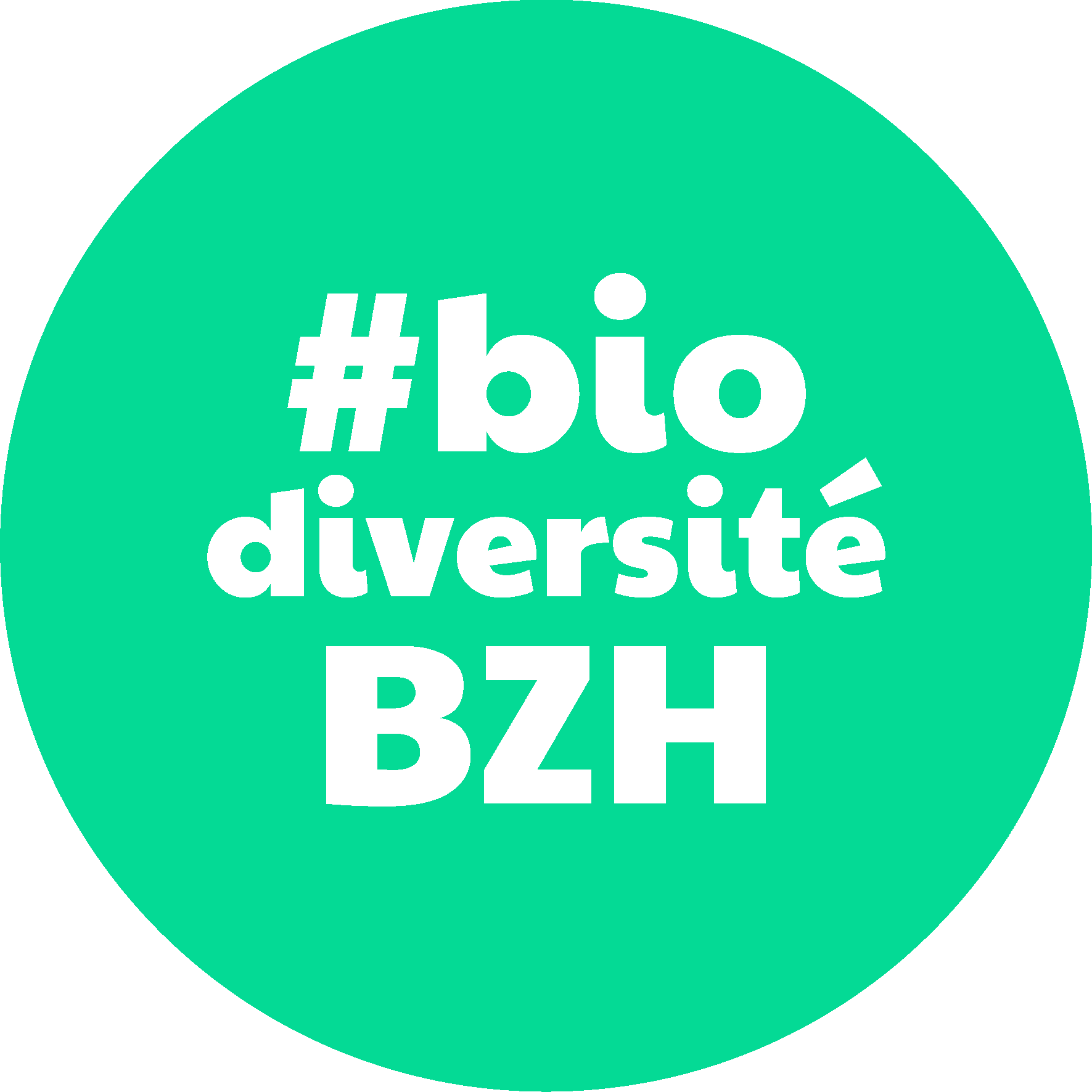 Cadrage du projet :
Equipe-projet « Réseau de l’accompagnement n°2 » (avec l’équipe ABB)

Mission : amélioration de la coordination entre les acteurs de l'accompagnement + suivi dans le temps  des porteurs de projets

Livrables 
Organisation du circuit d’accompagnement à partir de la grille de diagnostic de projet (outil régional commun d’évaluation et d’orientation des projets)
Elaboration d’une liste d’acteurs bretons pouvant fournir des retours d’expériences sur des projets de territoire (ABC, TVB, trames, TEN, etc.)
Création de nouveaux outils au profit des acteurs du Réseau
Création de critères d’évaluation de l’efficacité de l’accompagnement

Calendrier 
Février-novembre 2022
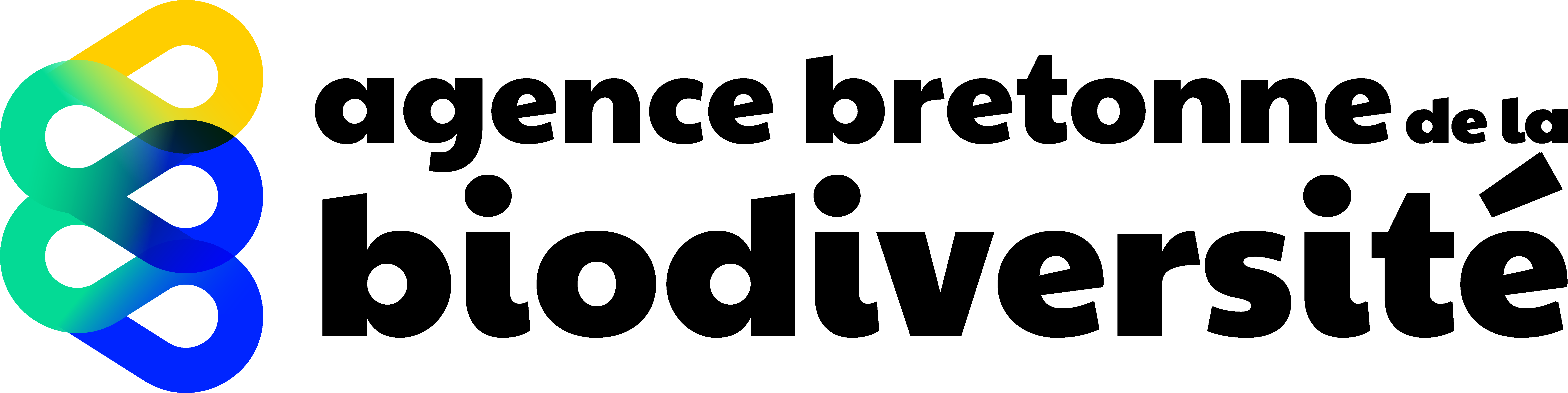 Annexe 3(extrait Réunion n°3- EP 2021)
Projet #biodiversitéBZH
Rappel de la définition partagée par l'équipe-projet
1.    Localisé en Bretagne 
2.    Bénéfique à la biodiversité (espèces et milieux) 
3.    Peut  : 
. être dédié à la biodiversité 
. intégrer un volet biodiversité 
4.    et porté par un acteur professionnel : collectivités, associations, entreprises…
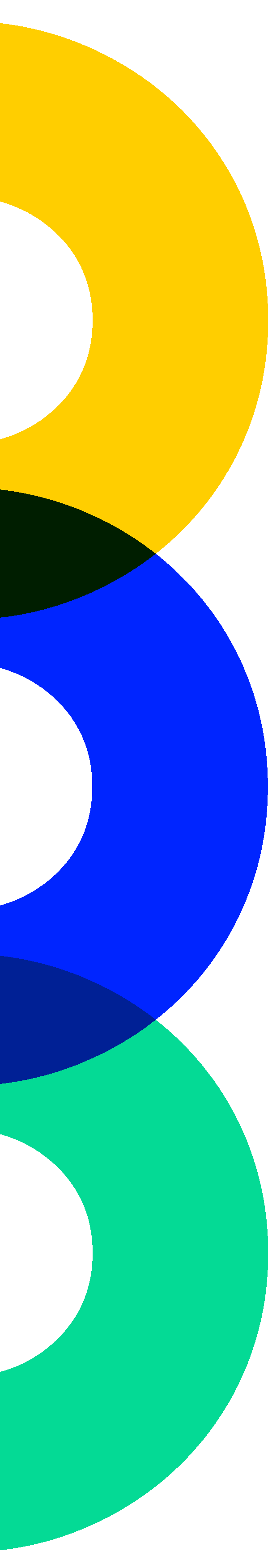 Equipe-projet Réseau de l’accompagnement n°2​
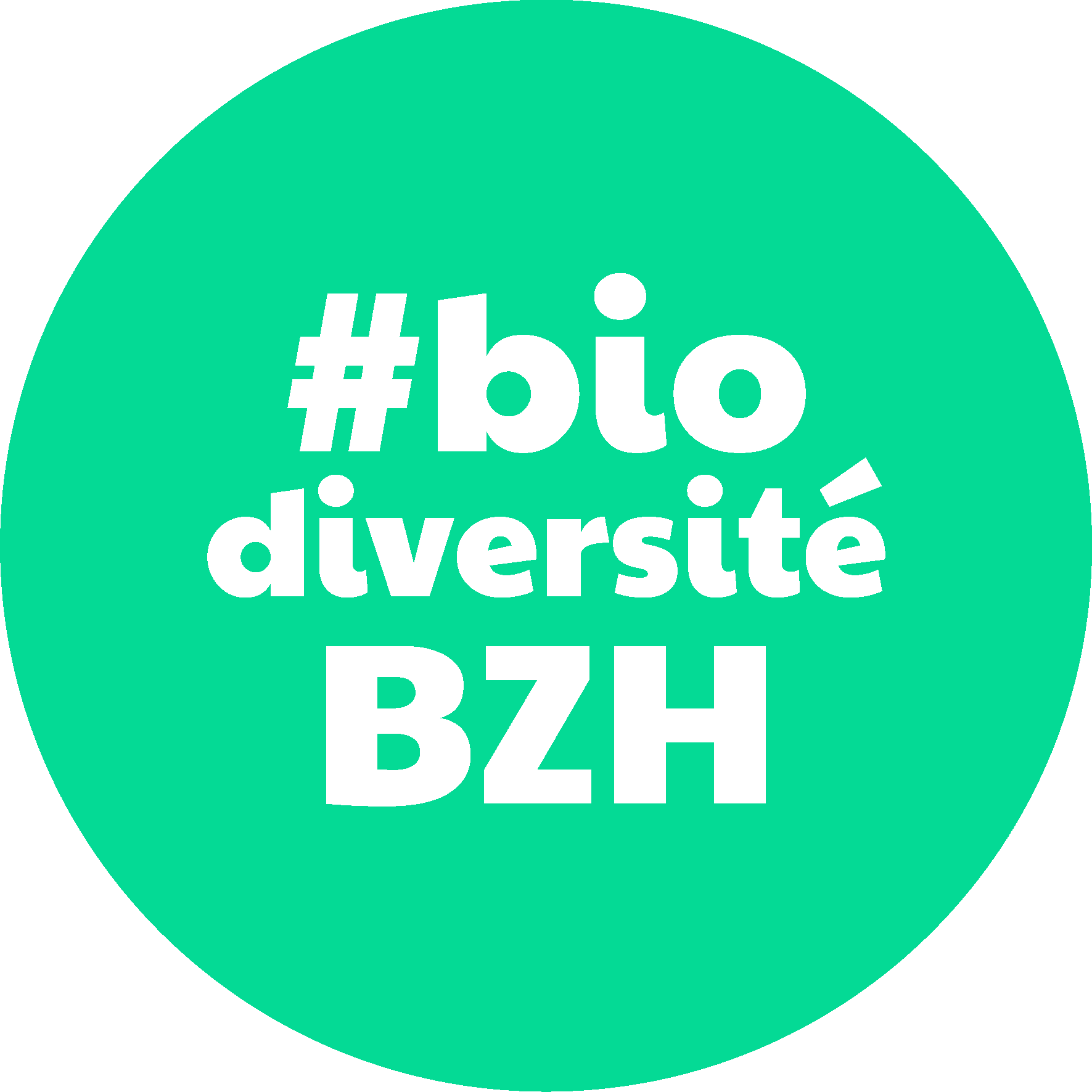 rappel réalisations 2021
Equipe-projet « Réseau de l’accompagnement n°1 »

Mission : début de recensement des acteurs de l'accompagnement + mise en relation avec les porteurs de projets  

Livrables :
1ère version d’une grille commune de diagnostic de projet
1er recensement des expertises et compétences
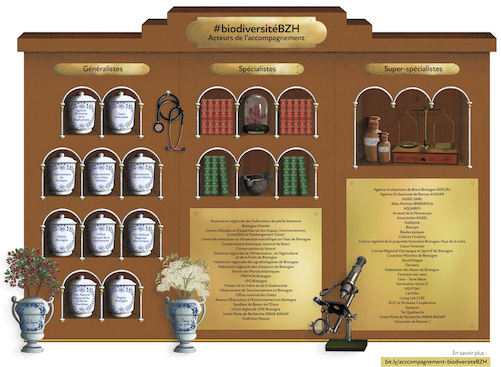 Critères d’un 
“projet #biodiversitéBZH"
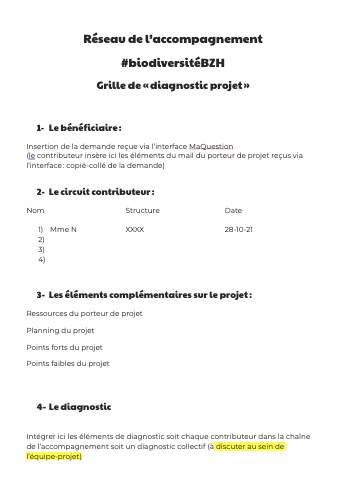 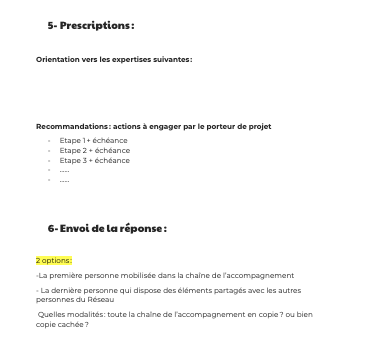 (cf. annexe 1)
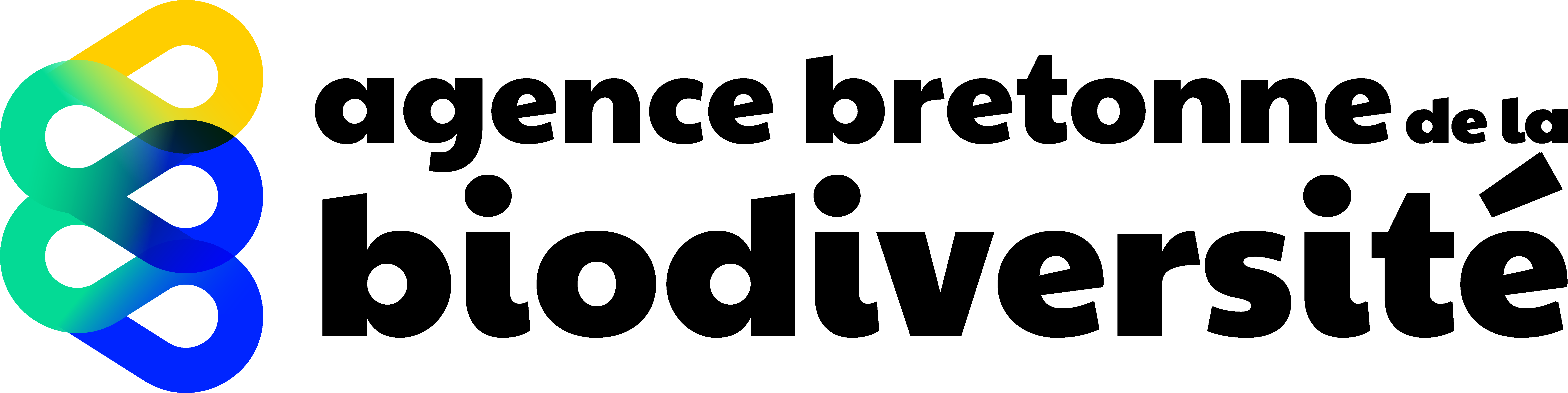 (60 partenaires)
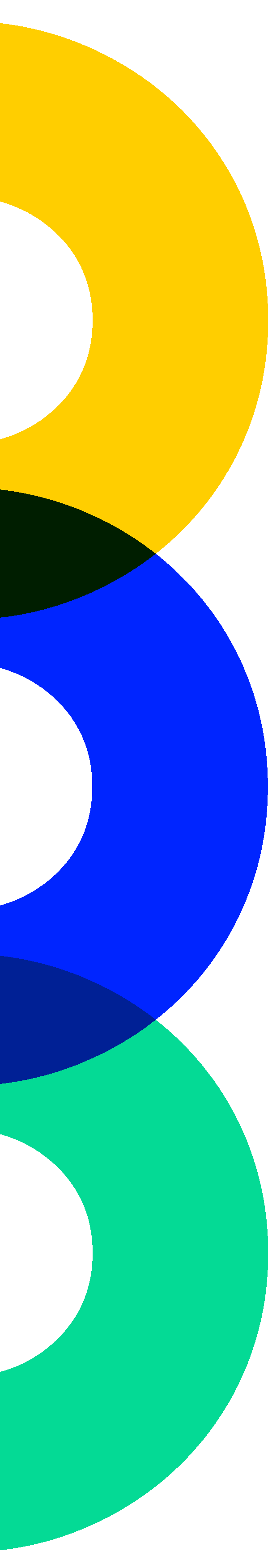 Pour les porteurs de projets
favorables à la biodiversité bretonne…
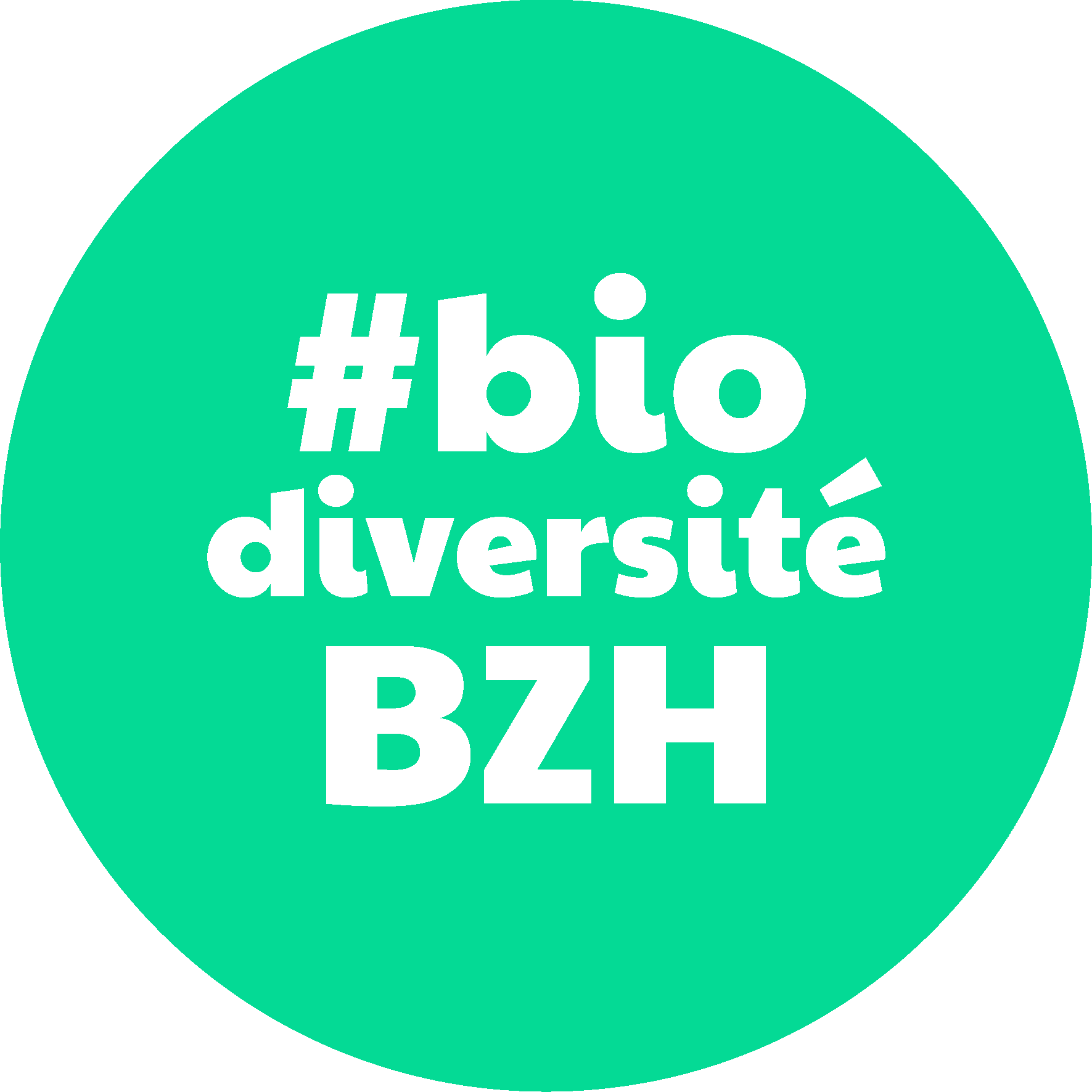 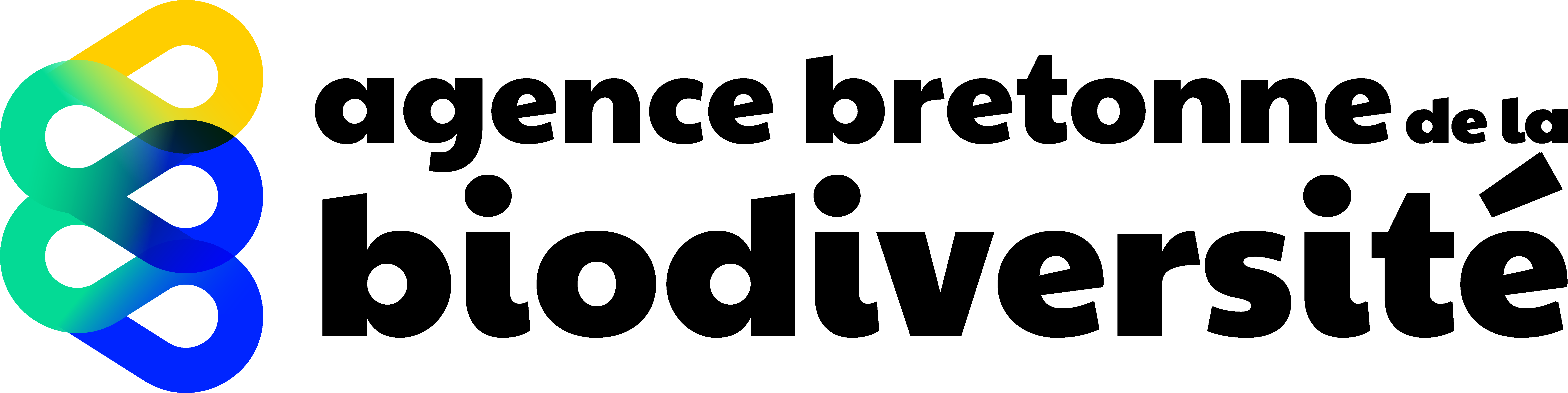 =
Accompagnement
version schéma
Animation et mobilisation
Ingénierie 
de projets
“Projets complexes”
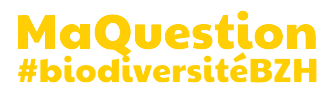 Evénements
Conduite de projets collectifs
Communication
Monter en compétence
Etre plus efficace
ensemble
Faire circuler l’information
Financement
Ressources documentaires
Réseau de l’accompagnement
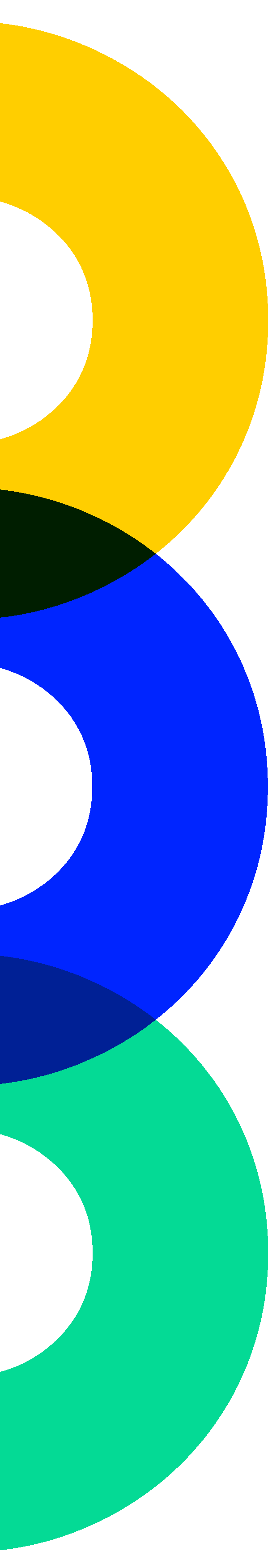 Ingénierie de projets (1/3)
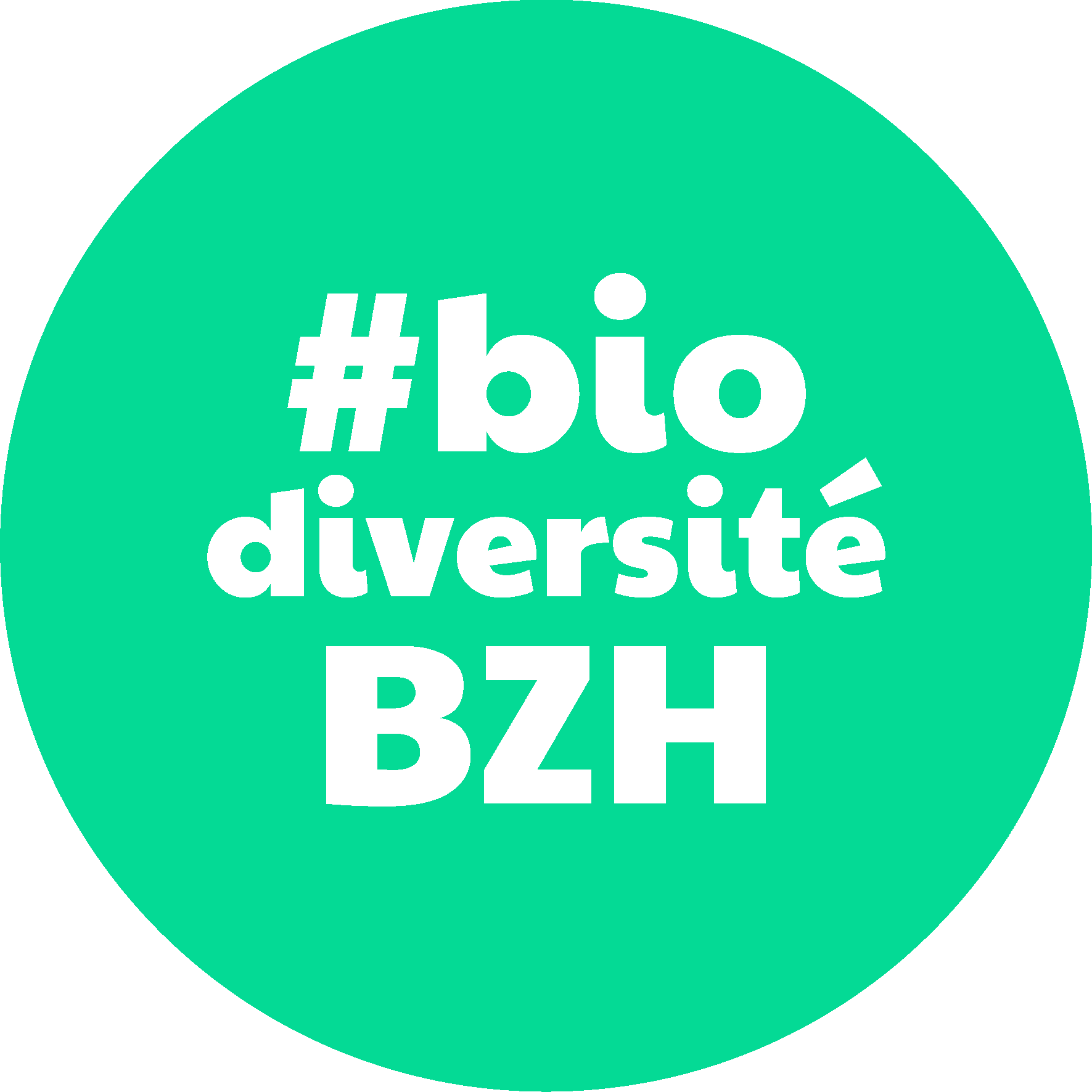 Le Réseau de l’accompagnement
en cours de structuration depuis 2021
Une communauté de 70 acteurs de l’accompagnement

Les « généralistes », premiers contacts pour établir un diagnostic global, faire des prescriptions puis orienter les porteurs de projets vers... 
…les « spécialistes », dotés de compétences et expertises plus spécifiques et parfois techniques... et qui vont eux-mêmes orienter, toujours en lien avec le « généraliste référent », vers... 
…les « super-spécialistes » disposant d’une expertise encore plus fine sur une spécialité donnée (faune aquatique, montages financiers, urbanisme, etc.) 



MaQuestion #biodiversitéBZH : porte d’entrée pour les projets

Une interface web qui accueille et oriente les porteurs de projets vers les ressources, les compétences et les financements adaptés
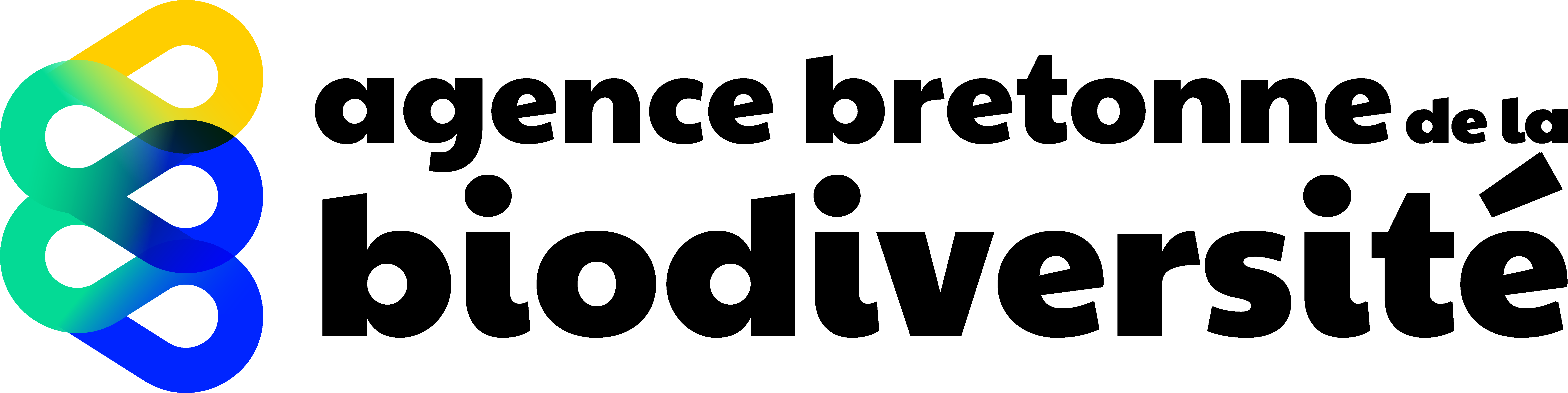 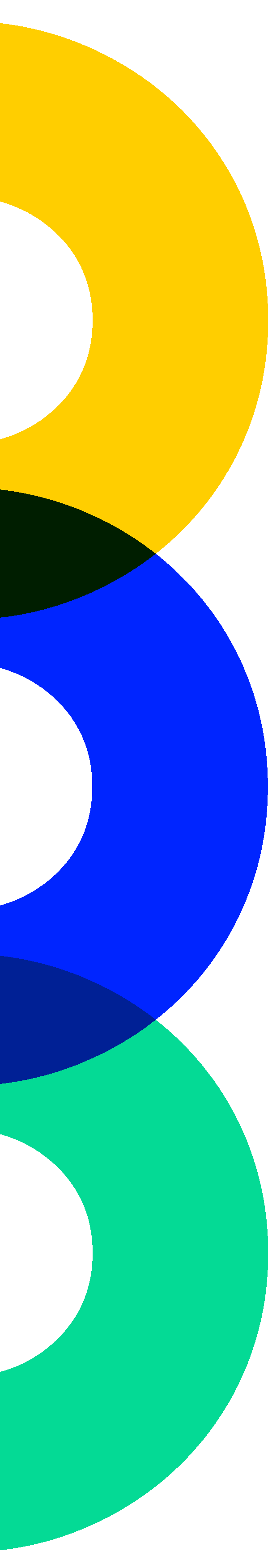 Ingénierie de projets
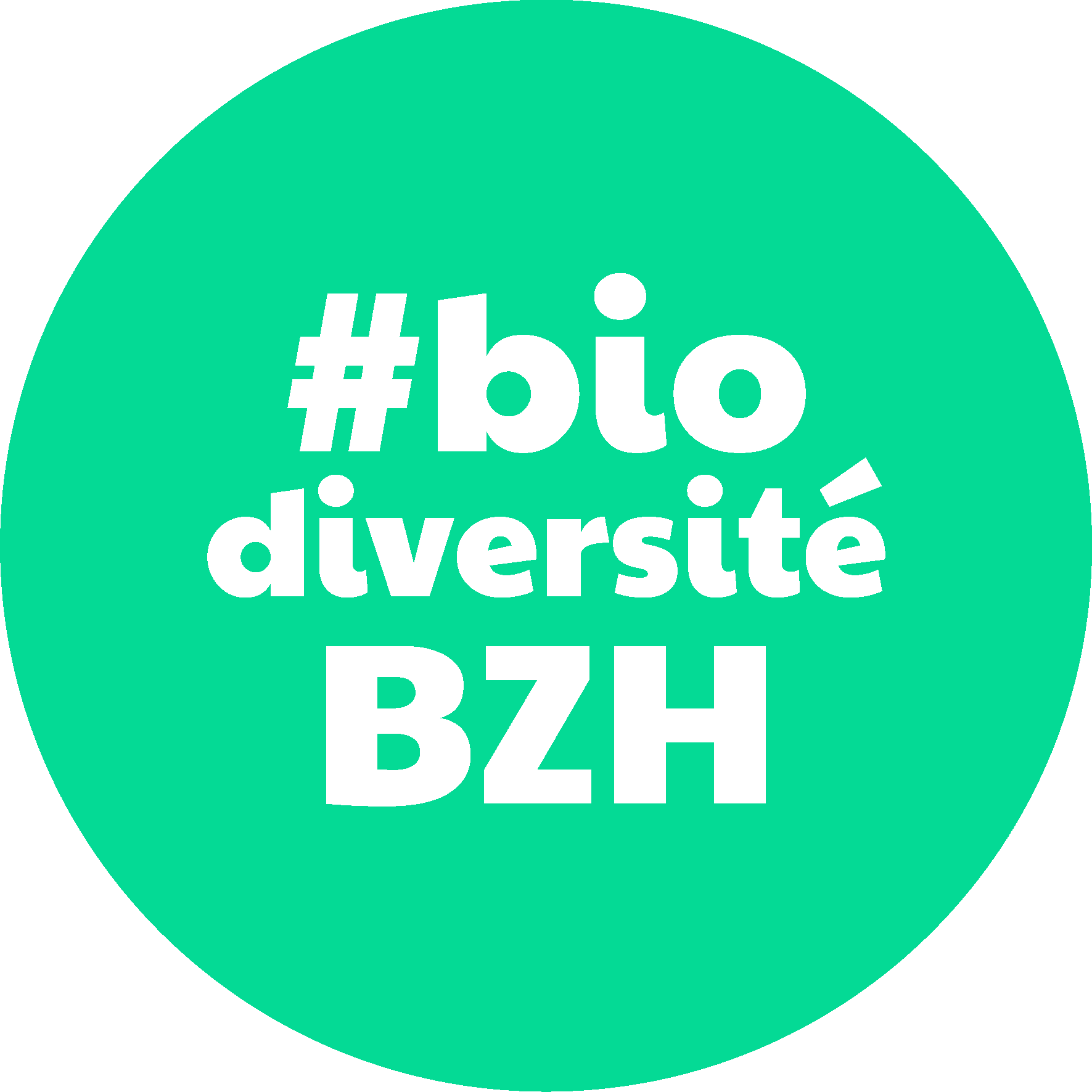 (2/3)
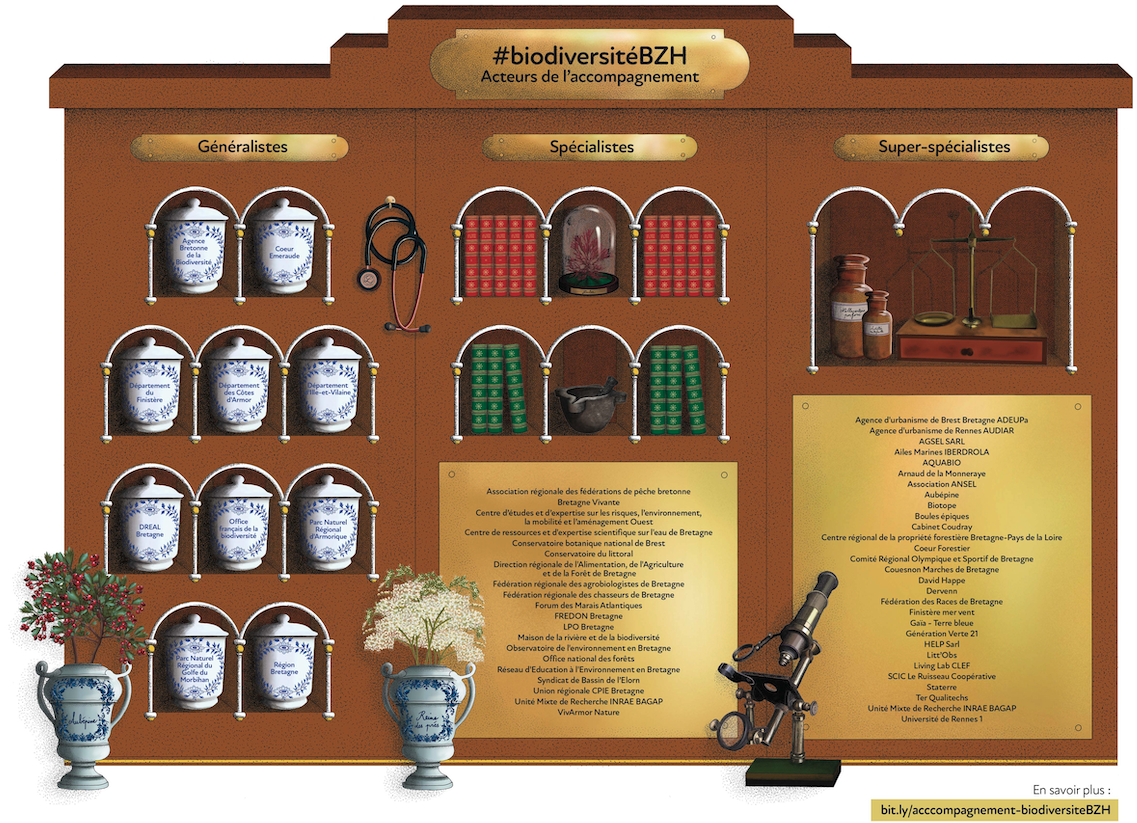 Aperçu des principaux acteurs de 
l’accompagnement
pour une nature bretonne en bonne santé !
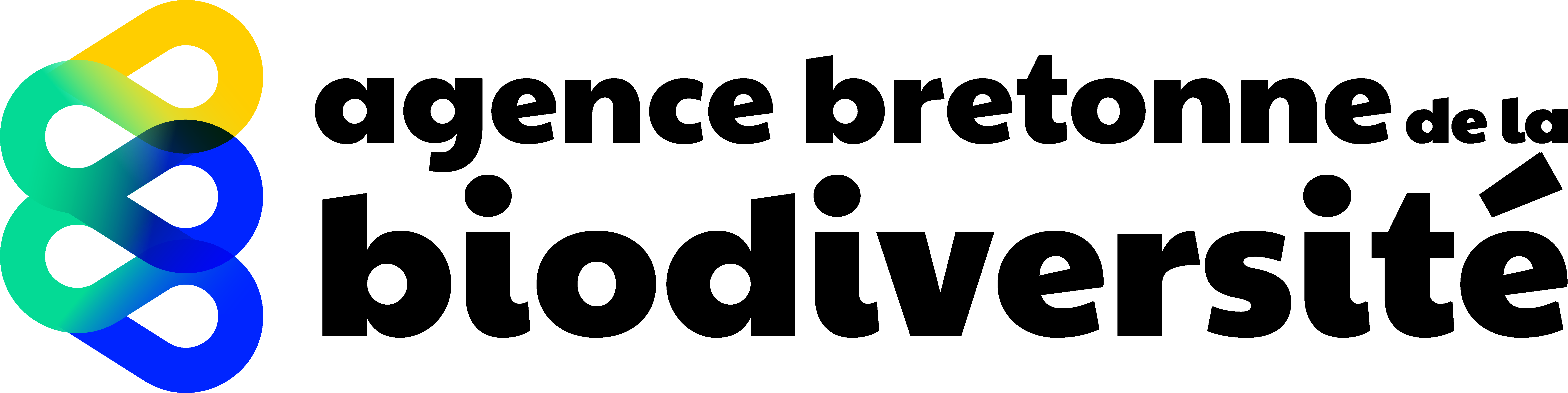 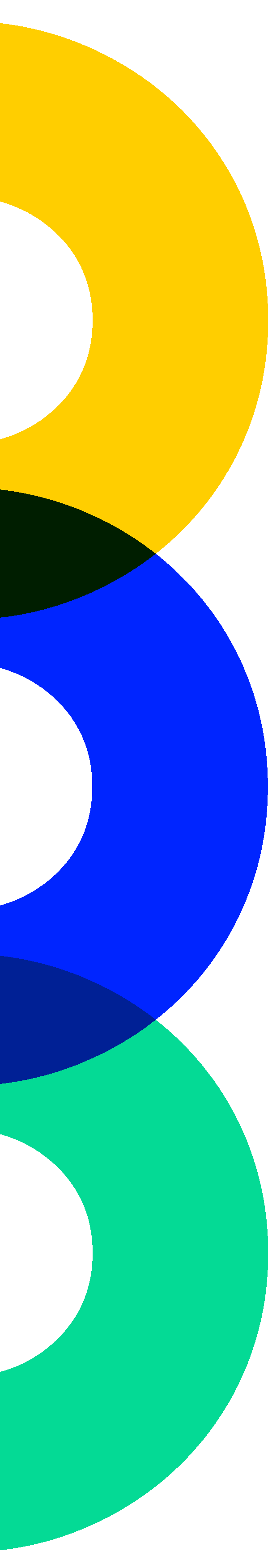 Ingénierie de projets
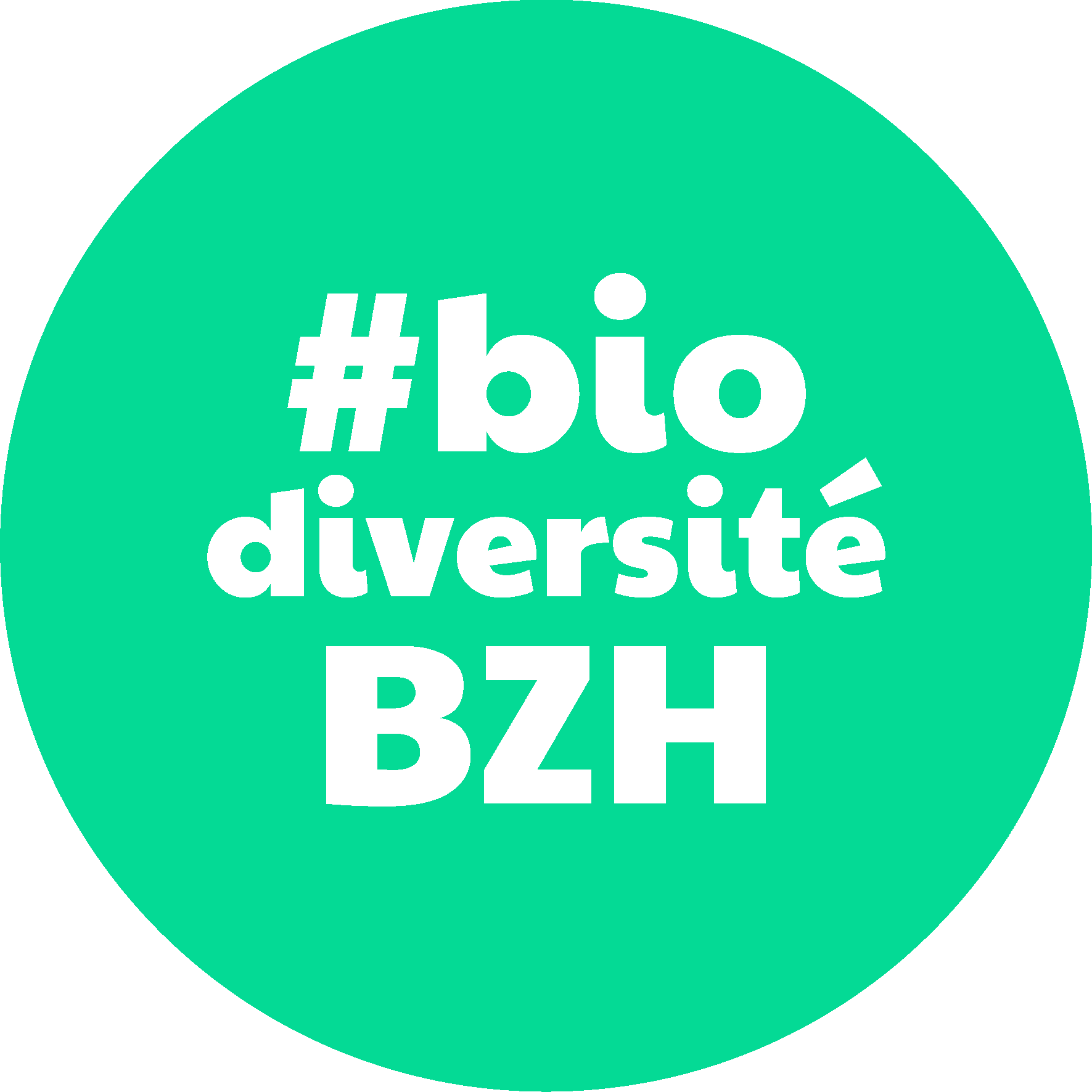 (3/3)
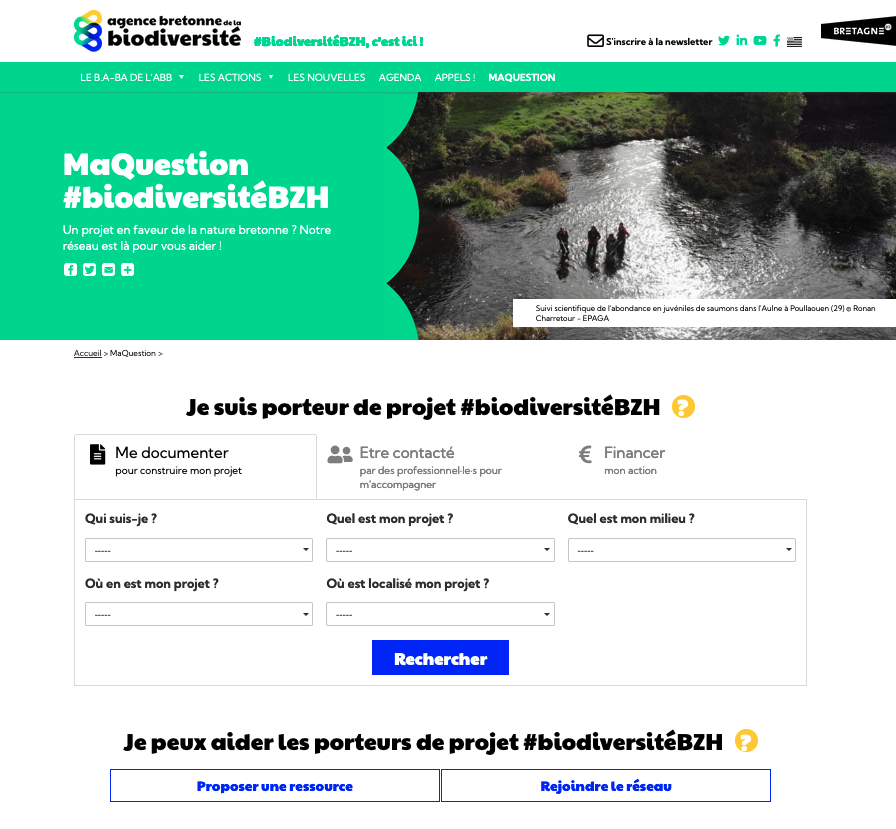 L’interface
MaQuestion
#biodiversitéBZH
pour mettre en relation les projets avec les ressources, les compétences et les financements
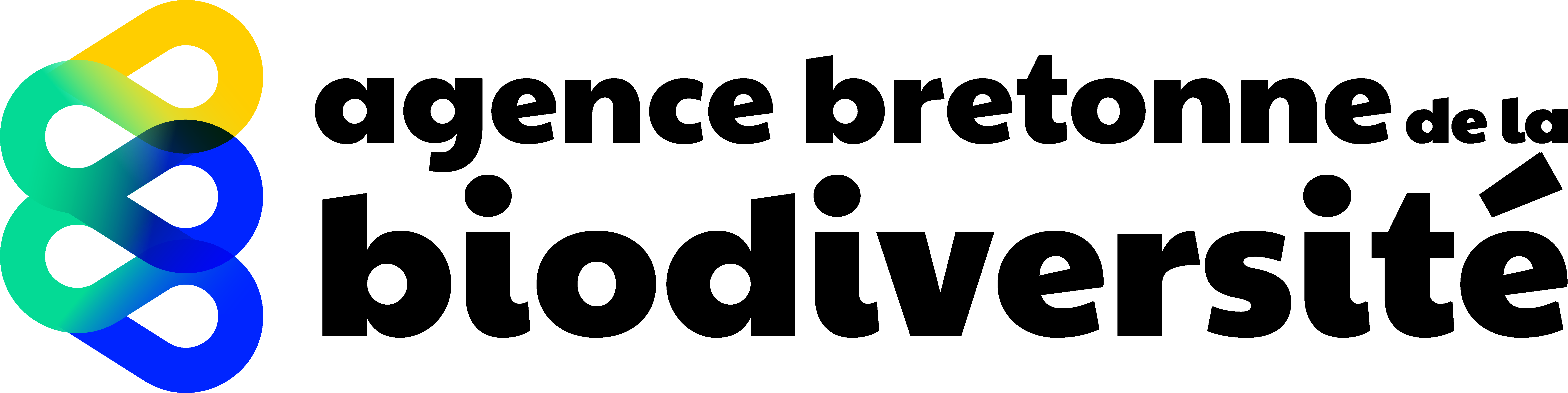